BÀI 25 VI KHUẨN
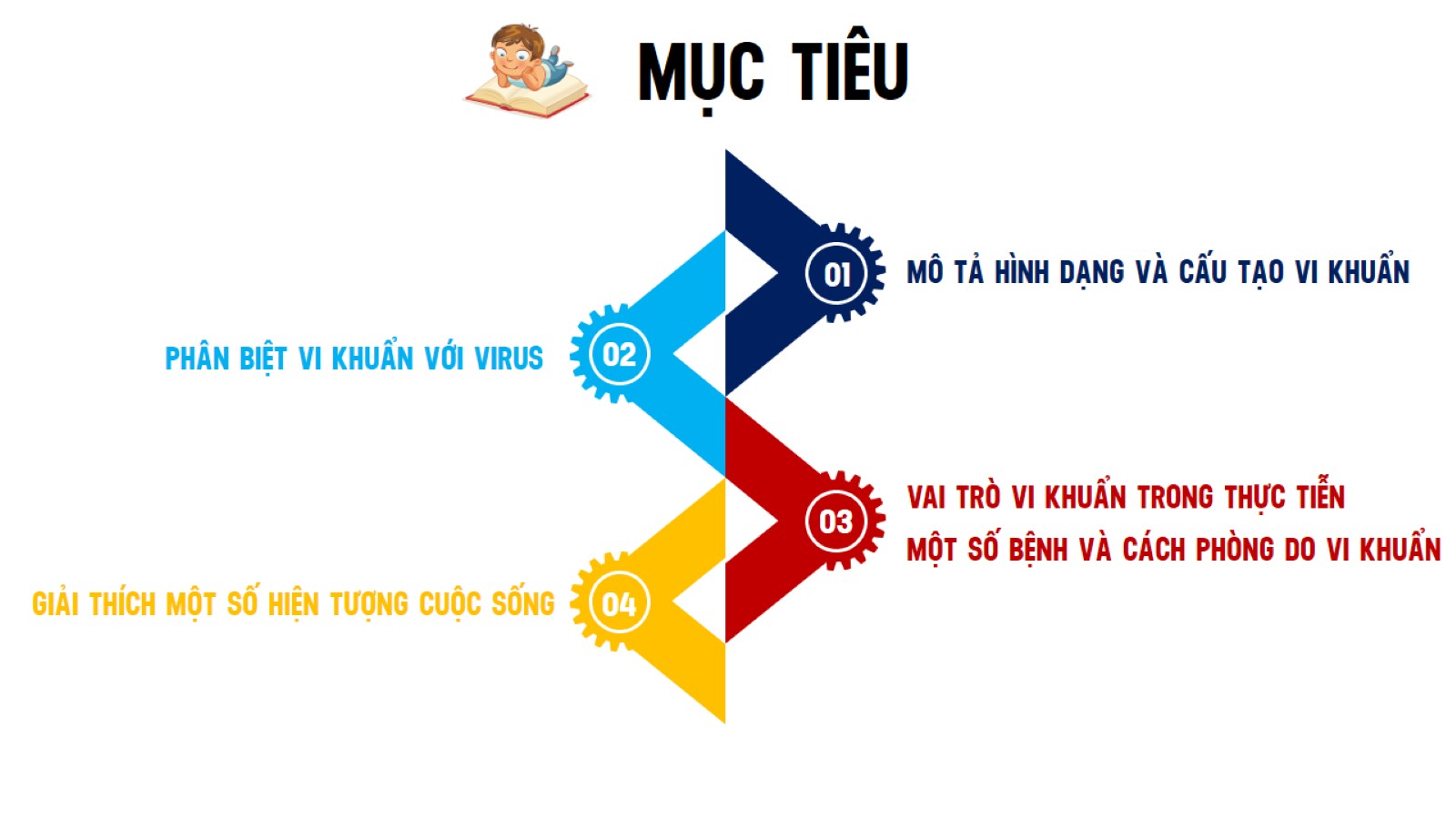 Thức ăn không được bảo quản hợp lí và đúng cách sẽ bị hư hỏng, ôi thiu
2
BÀI 25 VI KHUẨN
Việc sử dụng các loại thức ăn ôi thiu đó sẽ có tác hại gì?
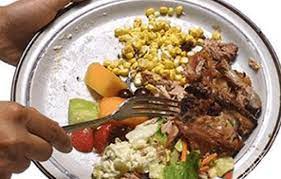 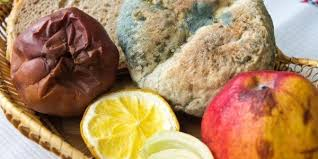 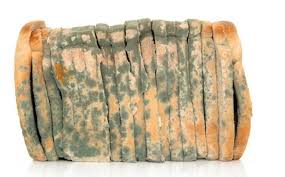 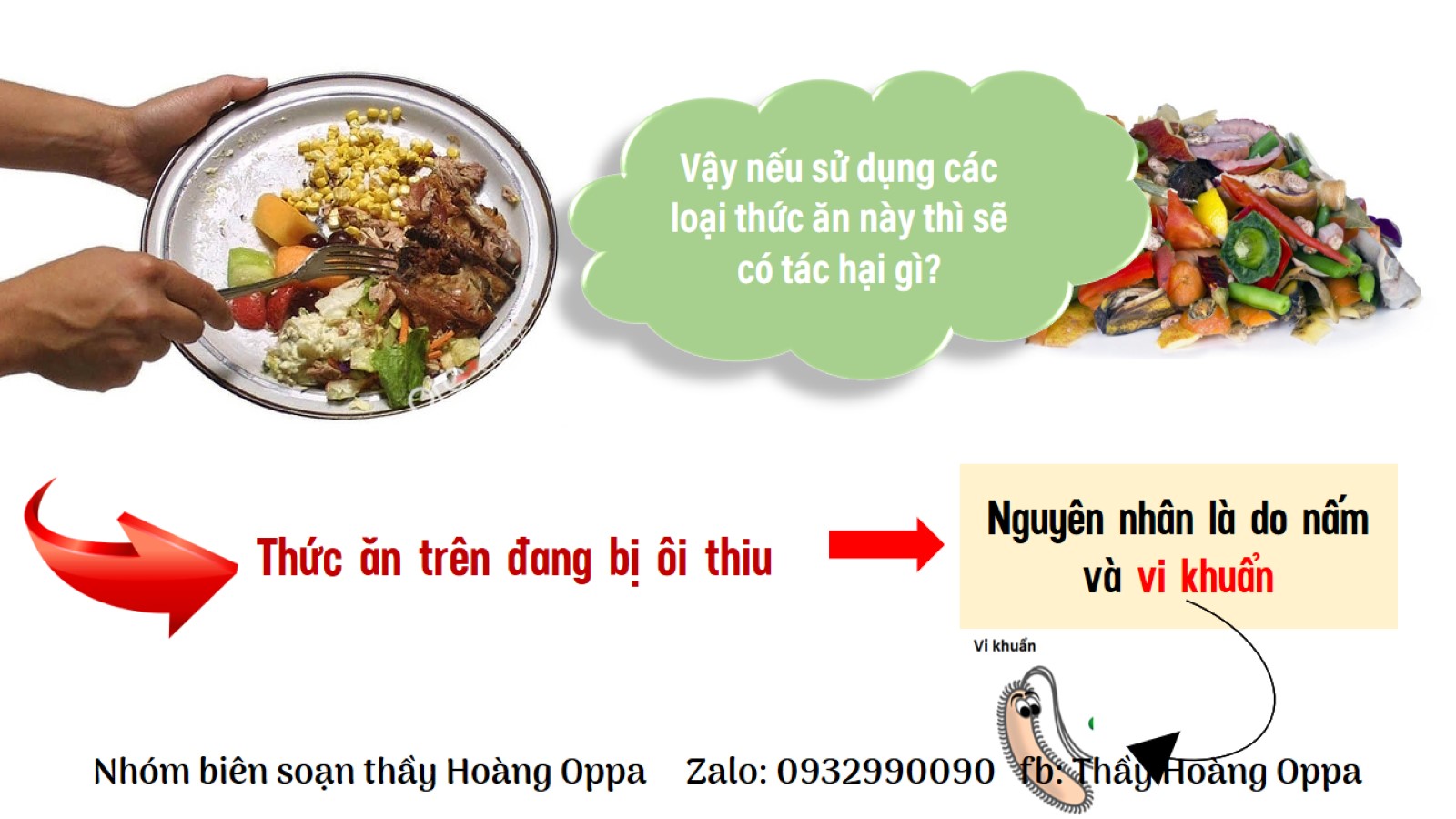 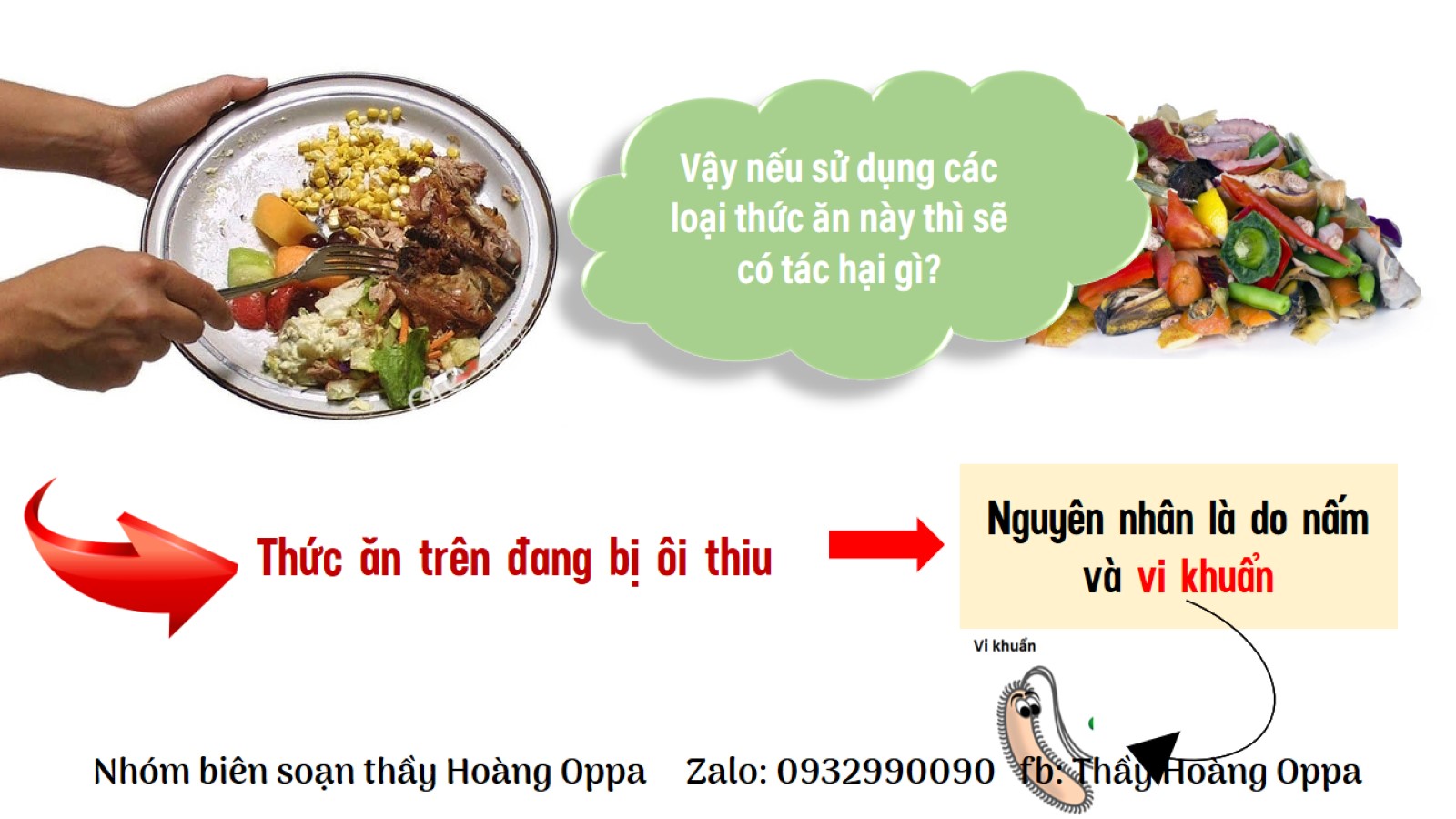 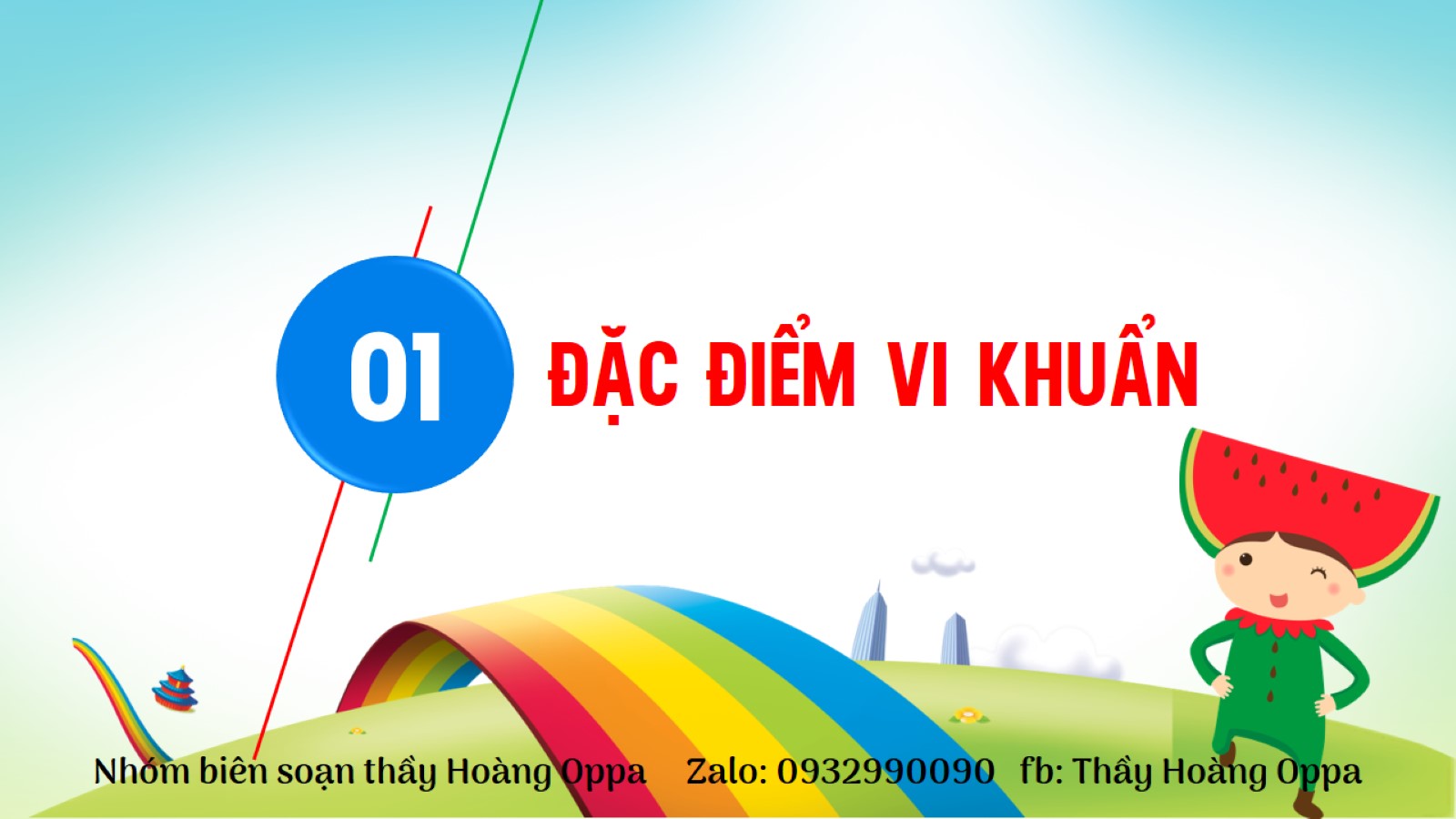 BÀI 25 VI KHUẨN
1. ĐẶC ĐIỂM CỦA VI KHUẨN
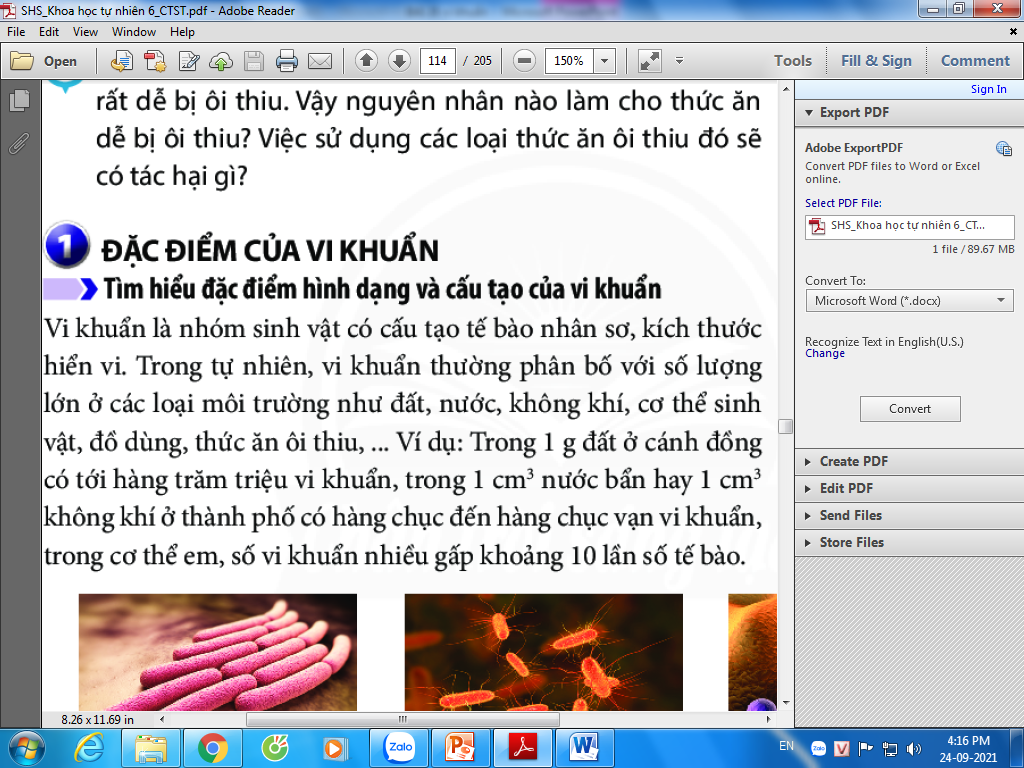 BÀI 25 VI KHUẨN
1. ĐẶC ĐIỂM CỦA VI KHUẨN
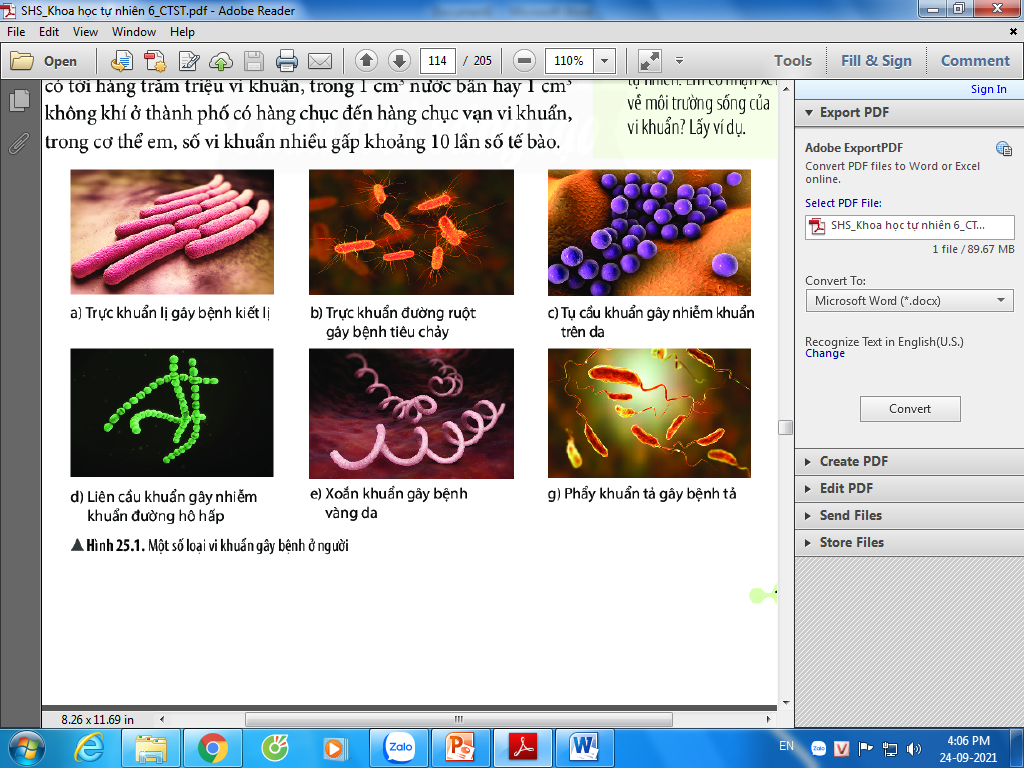 Quan sát hình 25.1, em có nhận xét gì về hình dạng của các loại vi khuẩn, lấy ví dụ?
BÀI 25 VI KHUẨN
1. ĐẶC ĐIỂM CỦA VI KHUẨN
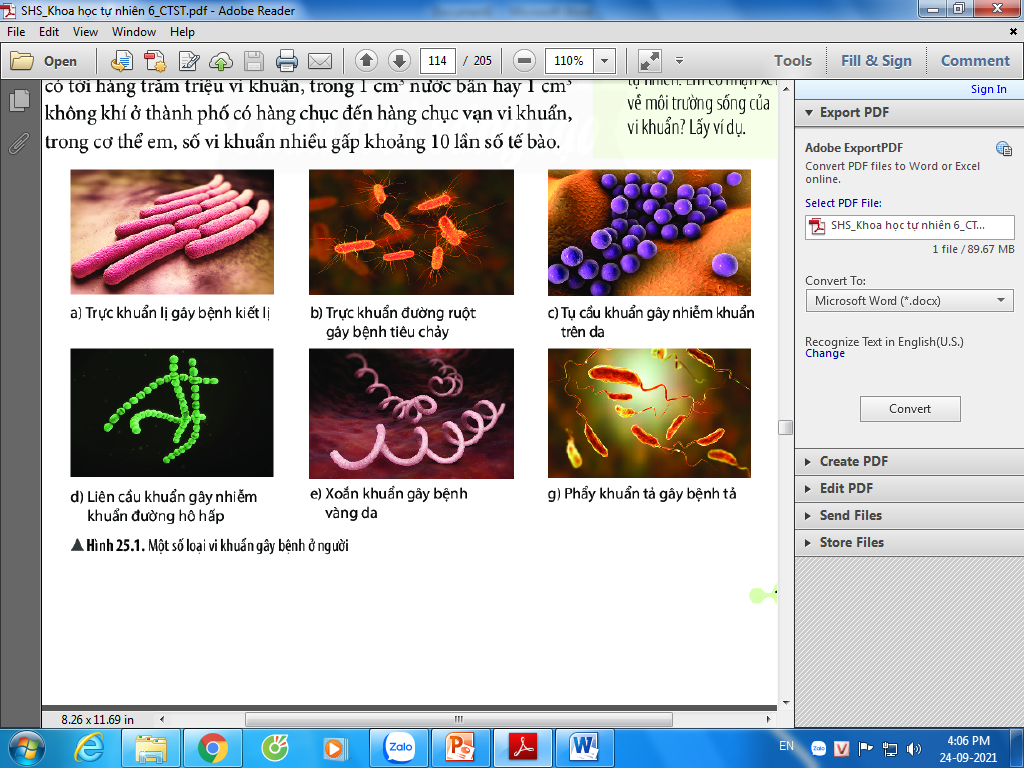 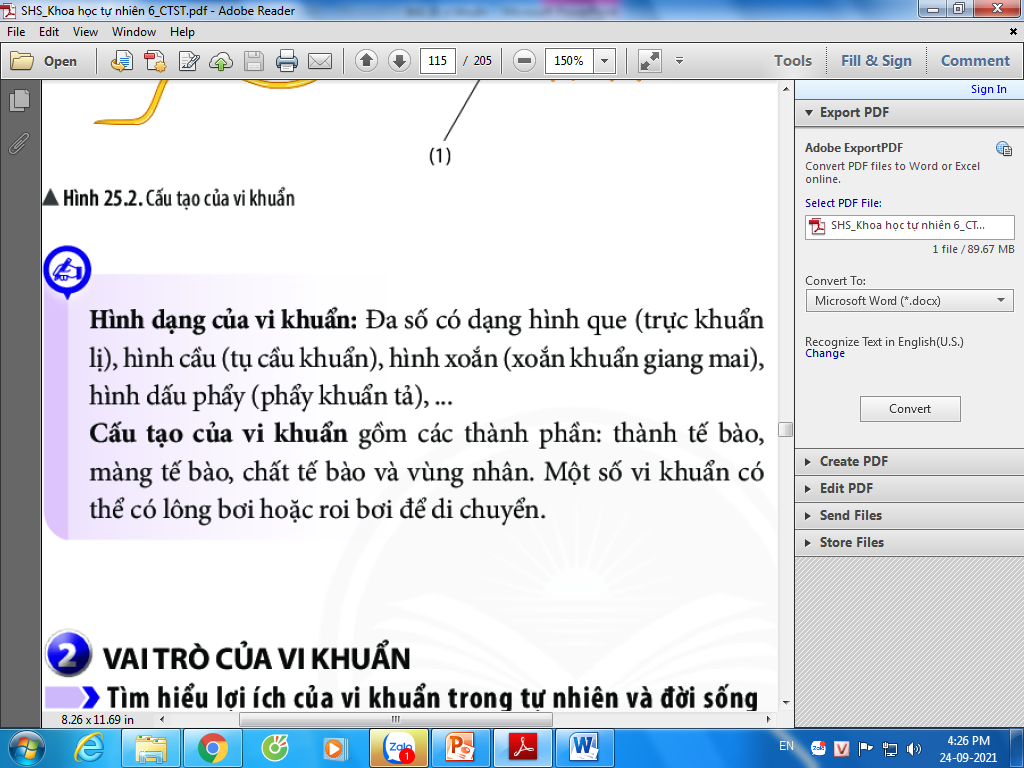 BÀI 25 VI KHUẨN
1. ĐẶC ĐIỂM CỦA VI KHUẨN
Tìm hiểu thông tin về  sự phân bố của vi khuẩn trong tự nhiên. Em có nhận xét gì về môi trường sống của vi khuẩn? Lấy ví dụ.
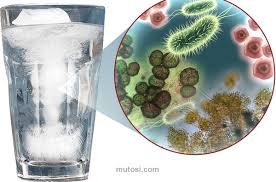 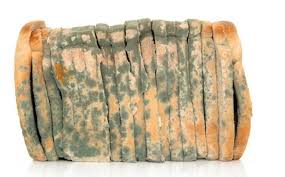 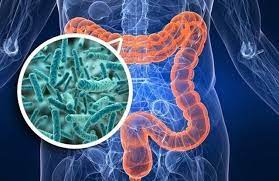 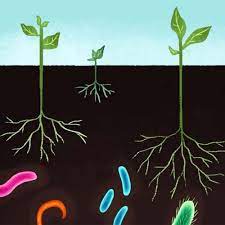 Vi khuẩn trong 
thức ăn
Vi khuẩn trong 
cơ thể sinh vật
Vi khuẩn trong nước
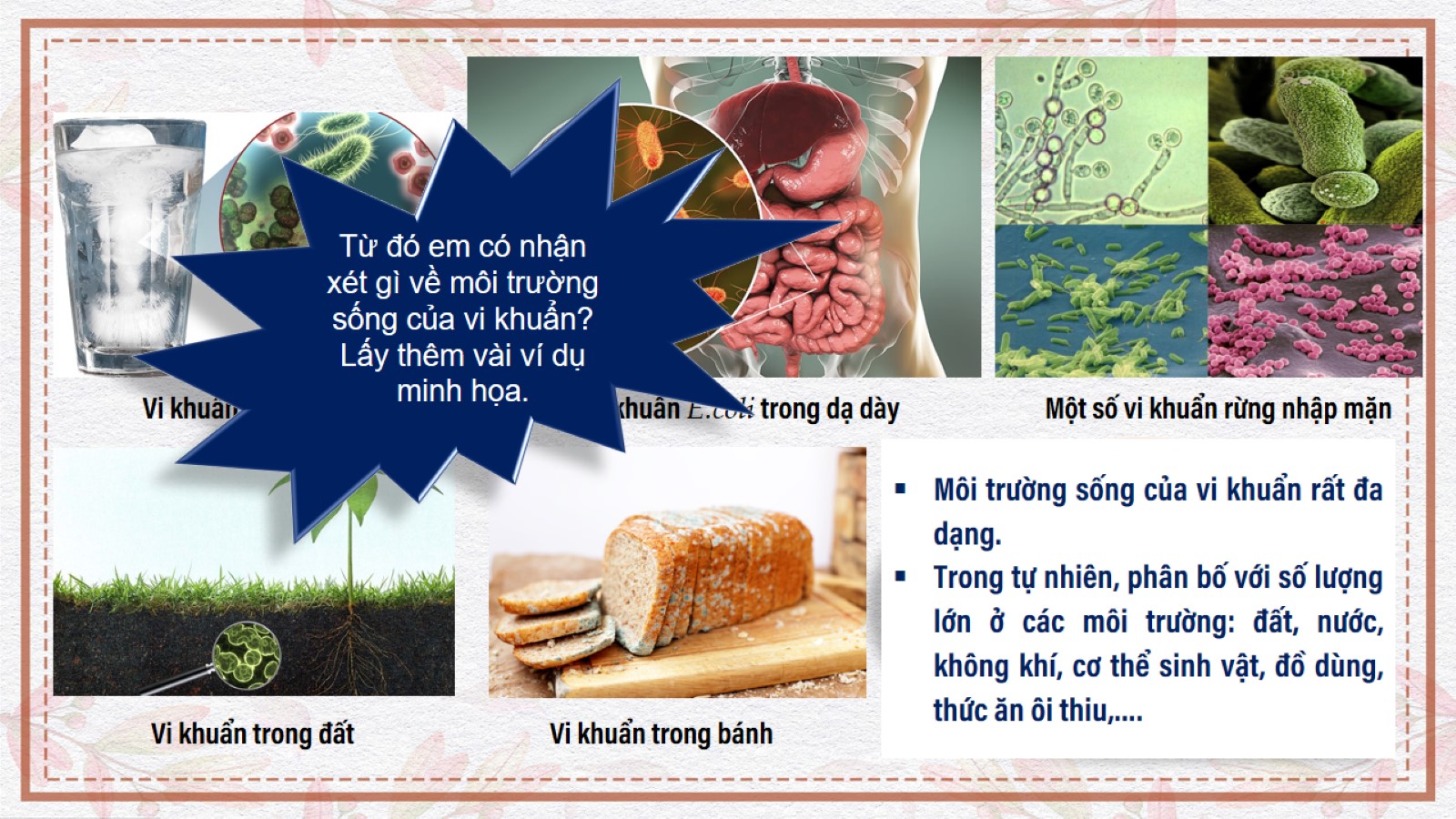 Vi khuẩn trong đất
BÀI 25 VI KHUẨN
1. ĐẶC ĐIỂM CỦA VI KHUẨN
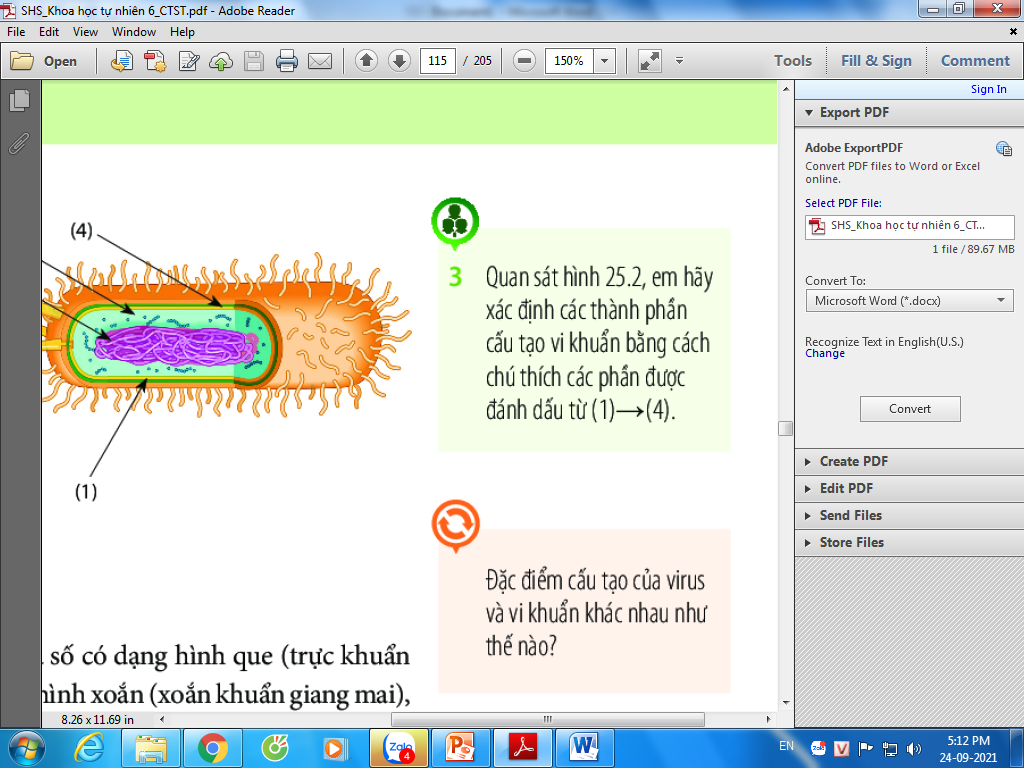 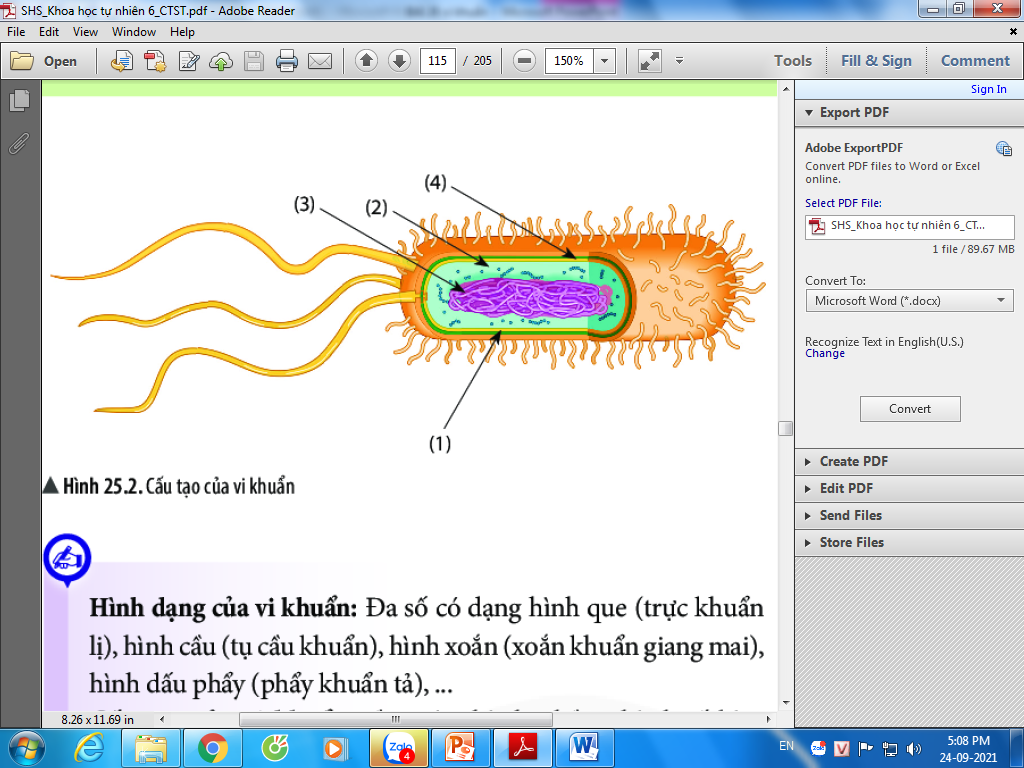 1. Màng tế bào
2. Chất tế bào
3. Vùng nhân
4. Thành tế bào
BÀI 25 VI KHUẨN
1. ĐẶC ĐIỂM CỦA VI KHUẨN
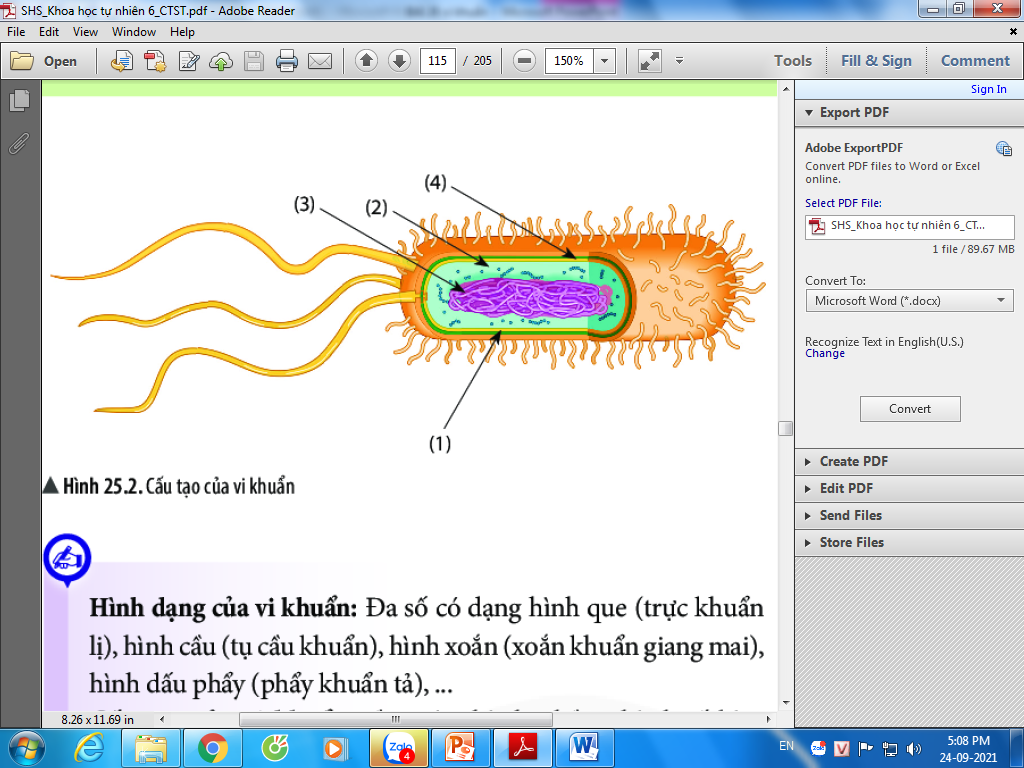 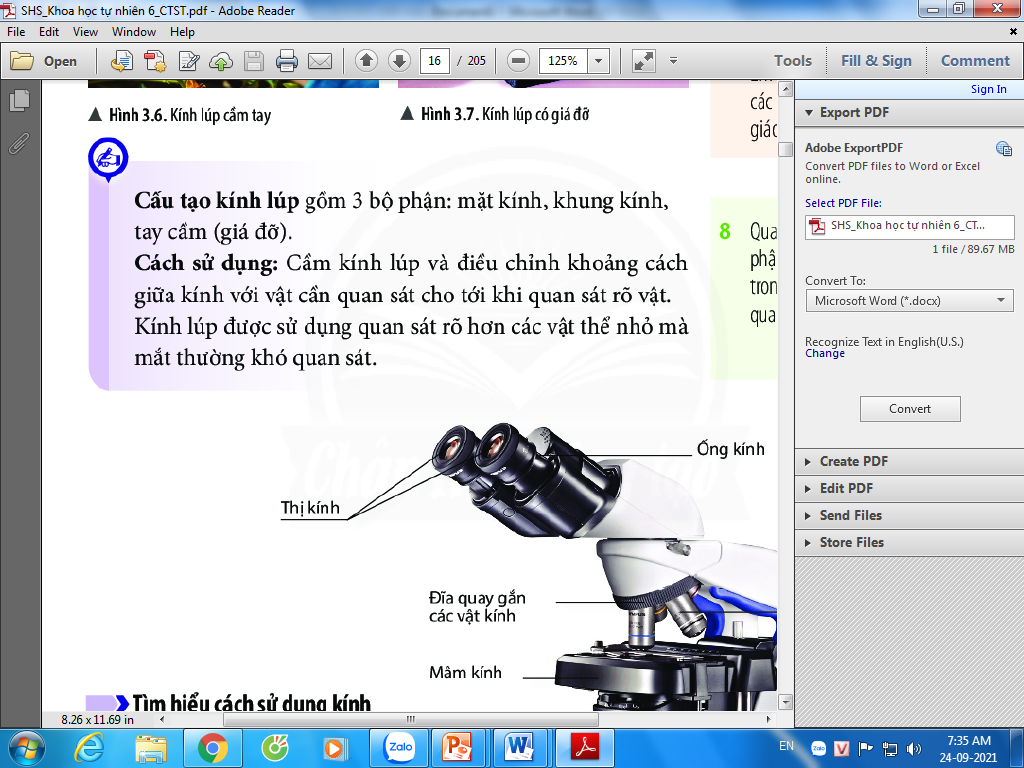 Cấu tạo của vi khuẩn gồm các thành phần: thành tế bào, màng tế bào, chất tế bào và vùng nhân. Một số vi khuẩn có thể có lông bơi hoặc roi bơi để di chuyển.
BÀI 25 VI KHUẨN
1. ĐẶC ĐIỂM CỦA VI KHUẨN
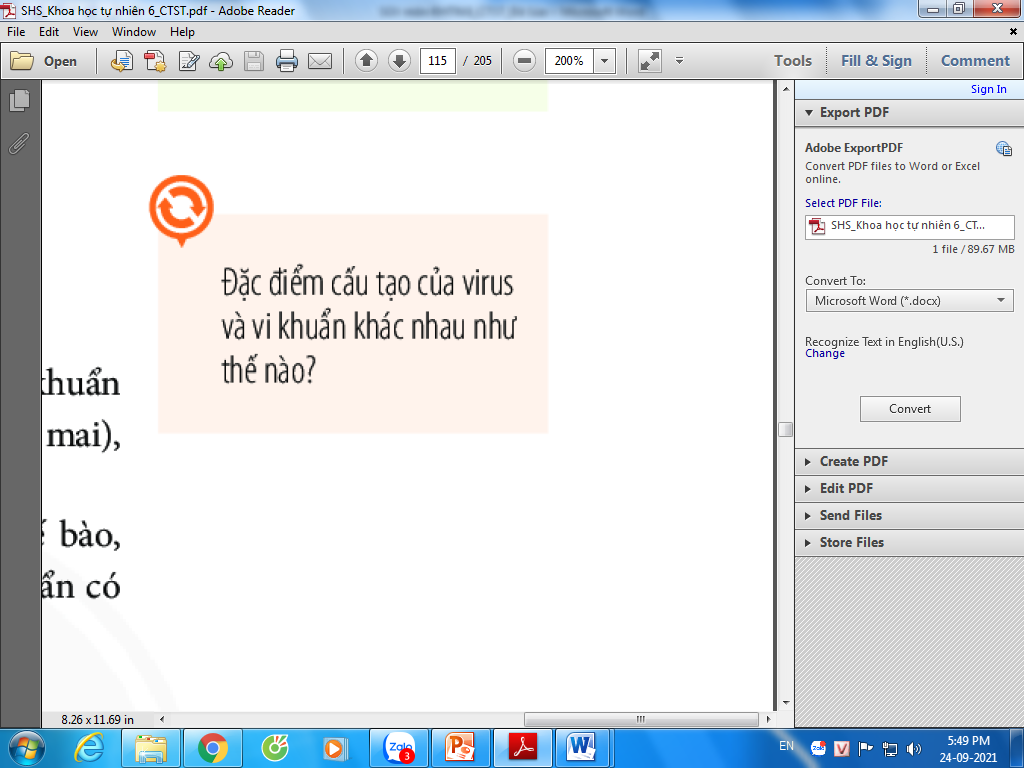 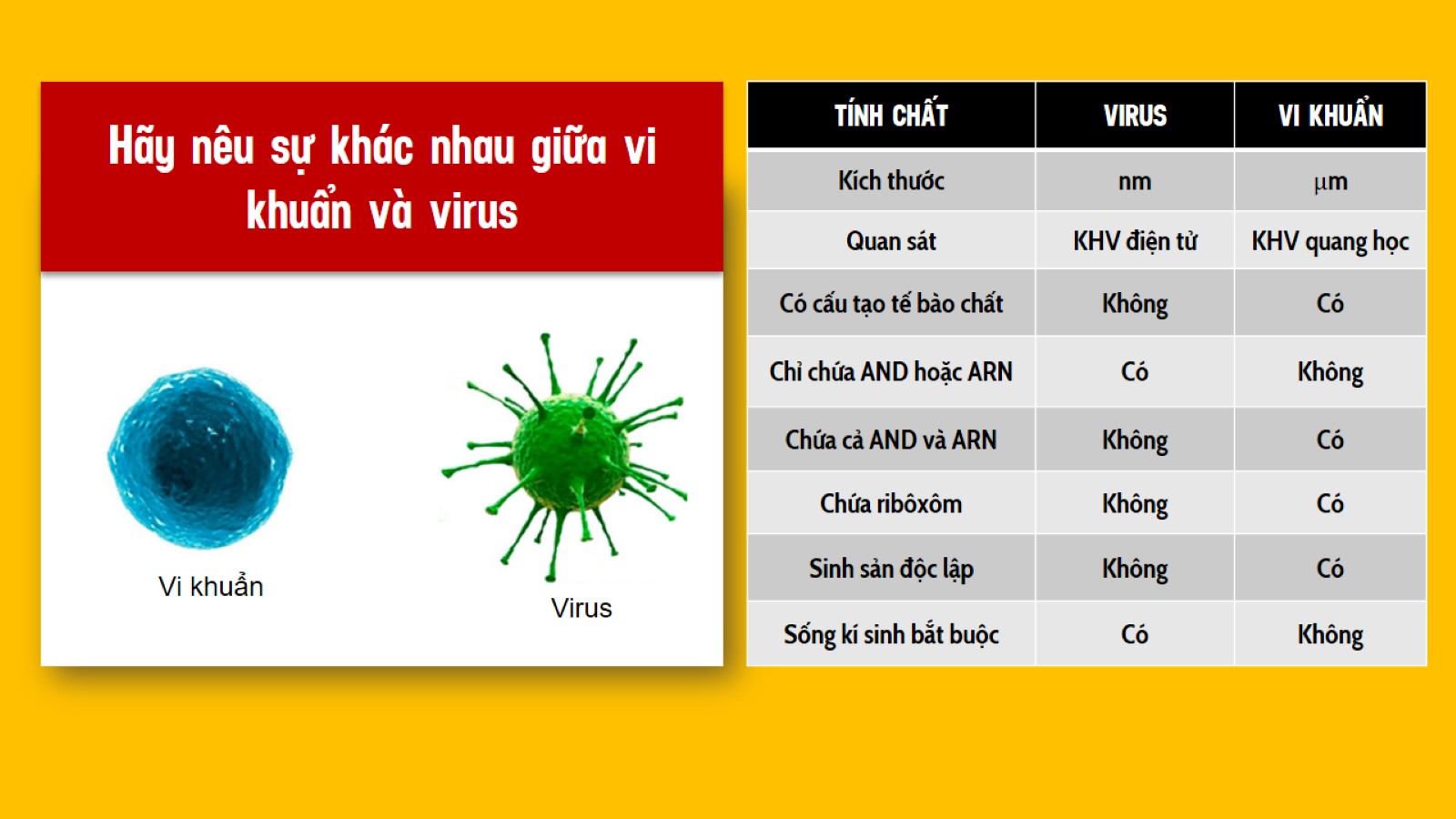 Virus chưa có cấu tạo tế bào, vi khuẩn có cấu tạo tế bào nhân sơ.
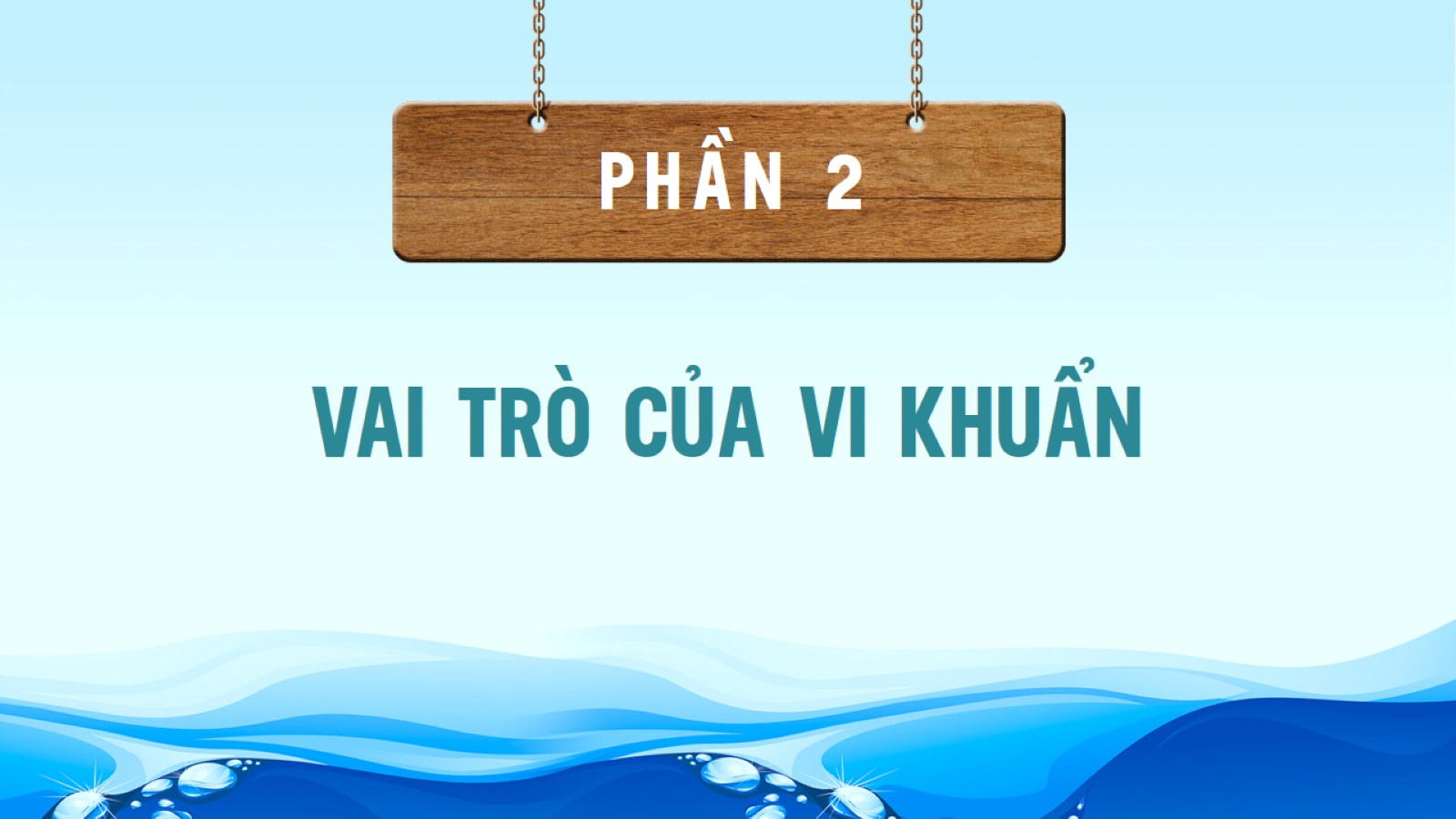 Lợi ích của vi khuẩn
13
BÀI 25 VI KHUẨN
1. ĐẶC ĐIỂM CỦA VI KHUẨN
2. VAI TRÒ CỦA VI KHUẨN
Tìm hiểu lợi ích của vi khuẩn trong tự nhiên và đời sống con người
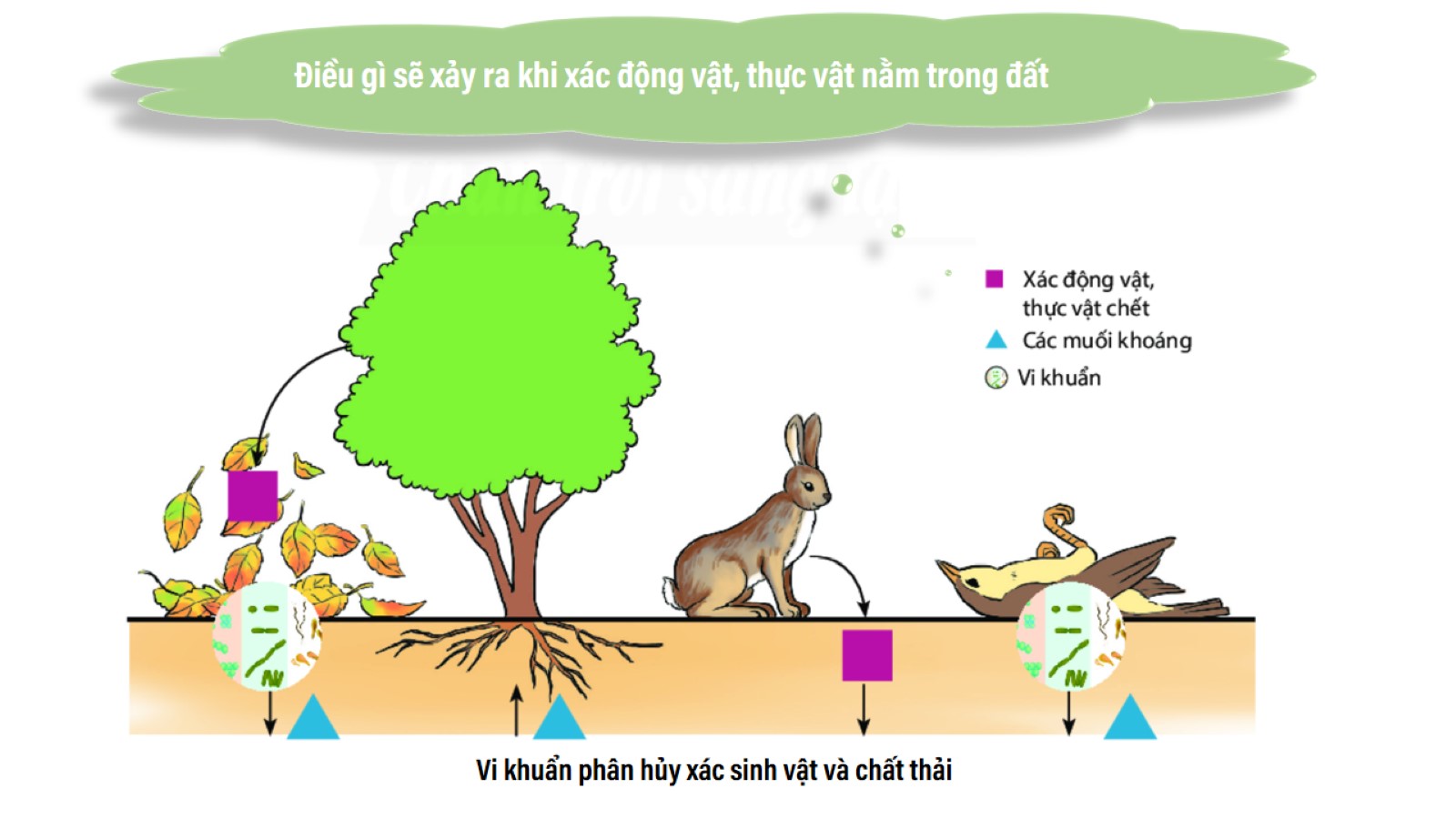 Quan sát hình, em hãy nêu vai trò của vi khuẩn trong tự nhiên.
Trong tự nhiên, vi khuẩn tham gia vào quá trình phân huỷ xác sinh vật chết, là một mắt xích trong chu trình tuần hoàn vật chất của tự nhiên.
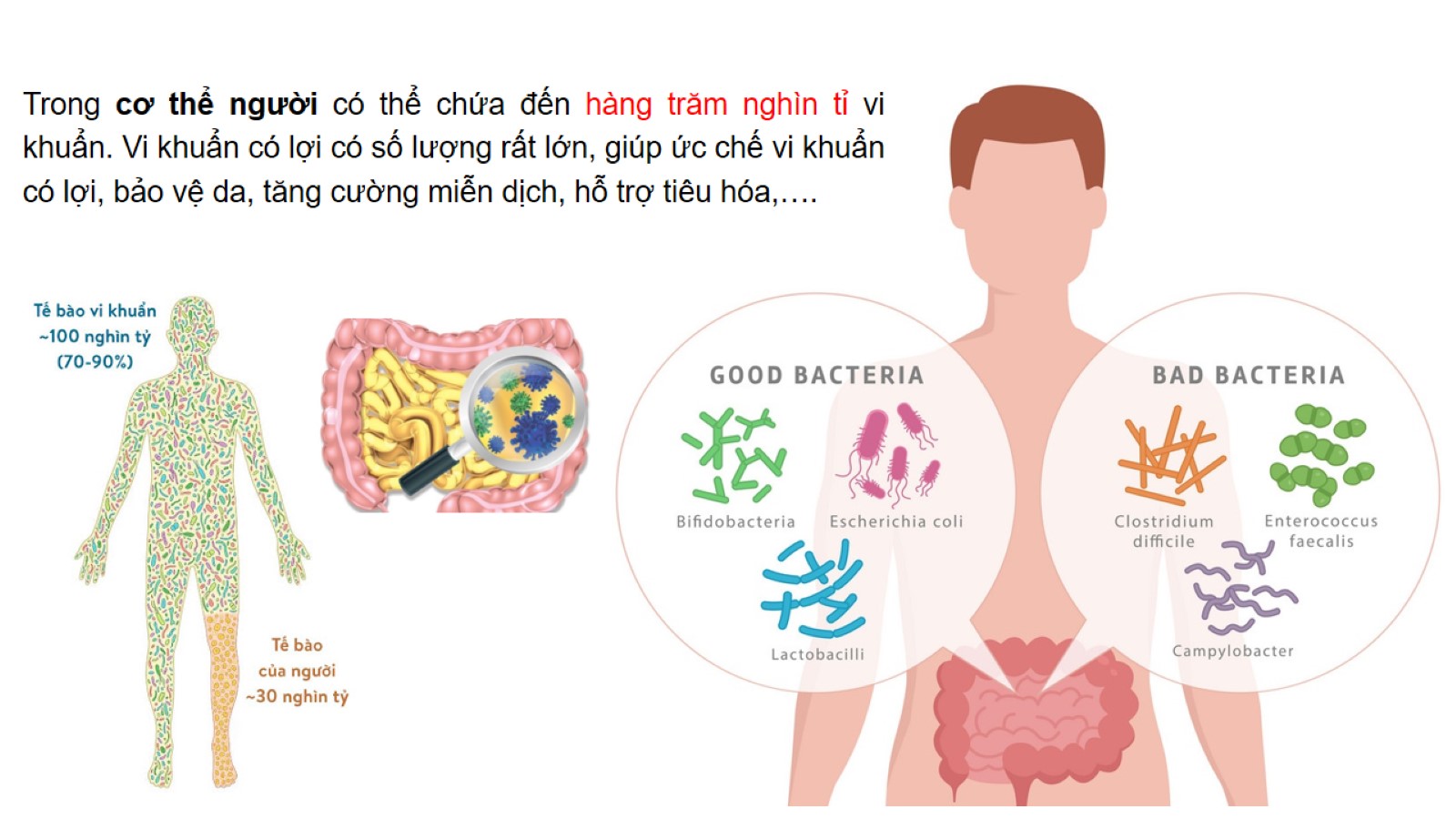 Lợi ích của vi khuẩn trong tự nhiên và đời sống con người
Trong cơ thể người có thể chứa đến hàng trăm nghìn tỉ vi khuẩn. Vi khuẩn có lợi có số lượng rất lớn, giúp ức chế vi khuẩn có hại, bảo vệ da, tăng cường miễm dịch, hỗ trợ tiêu hóa,…
Lợi ích của vi khuẩn trong tự nhiên và đời sống con người
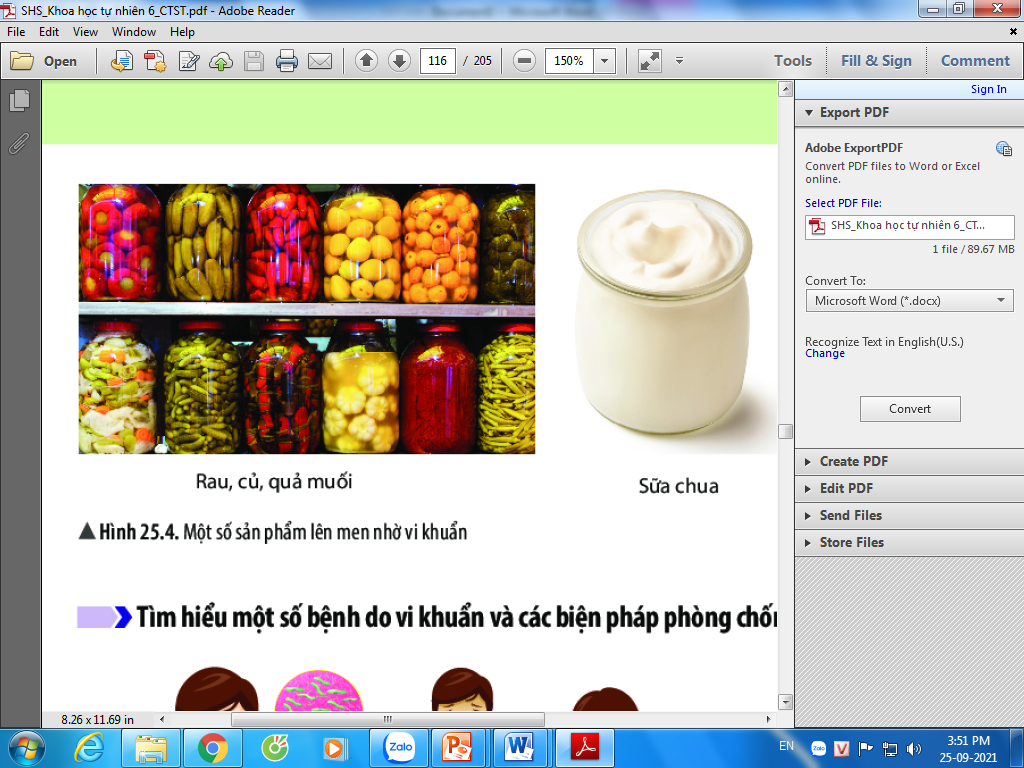 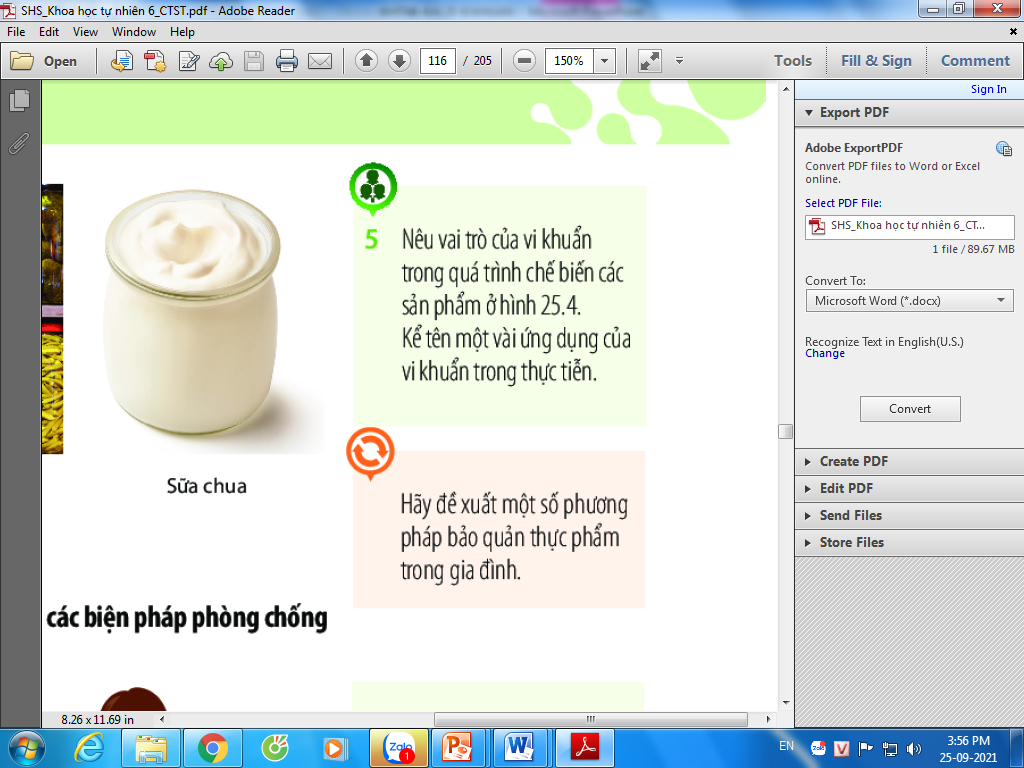 - Vi khuẩn lên men một số thực phẩm như: rau, củ, quả, thịt, cá,...
- Ứng dụng vi khuẩn trong thực tiễn: chế biến thức ăn, làm sữa chua, sản xuất kháng sinh,...
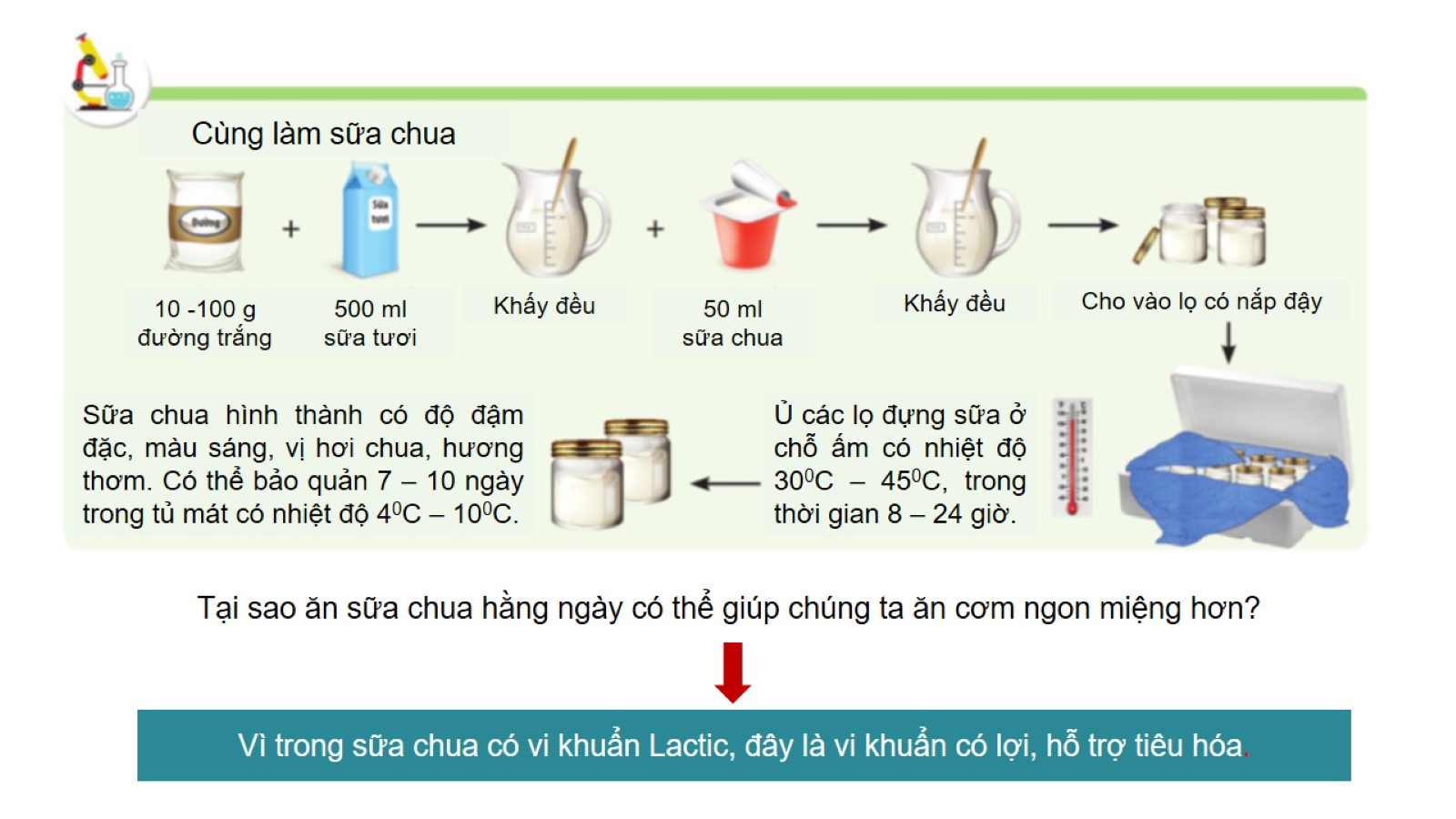 Lợi ích của vi khuẩn trong tự nhiên và đời sống con người
Tại sao ăn sữa chua hằng ngày có thể giúp chúng ta ăn cơm ngon miệng hơn?
Vì trong sữa chua có vi khuẩn Lactic, đây là vi khuẩn có lợi, hỗ trợ tiêu hóa.
Lợi ích của vi khuẩn trong tự nhiên và đời sống con người
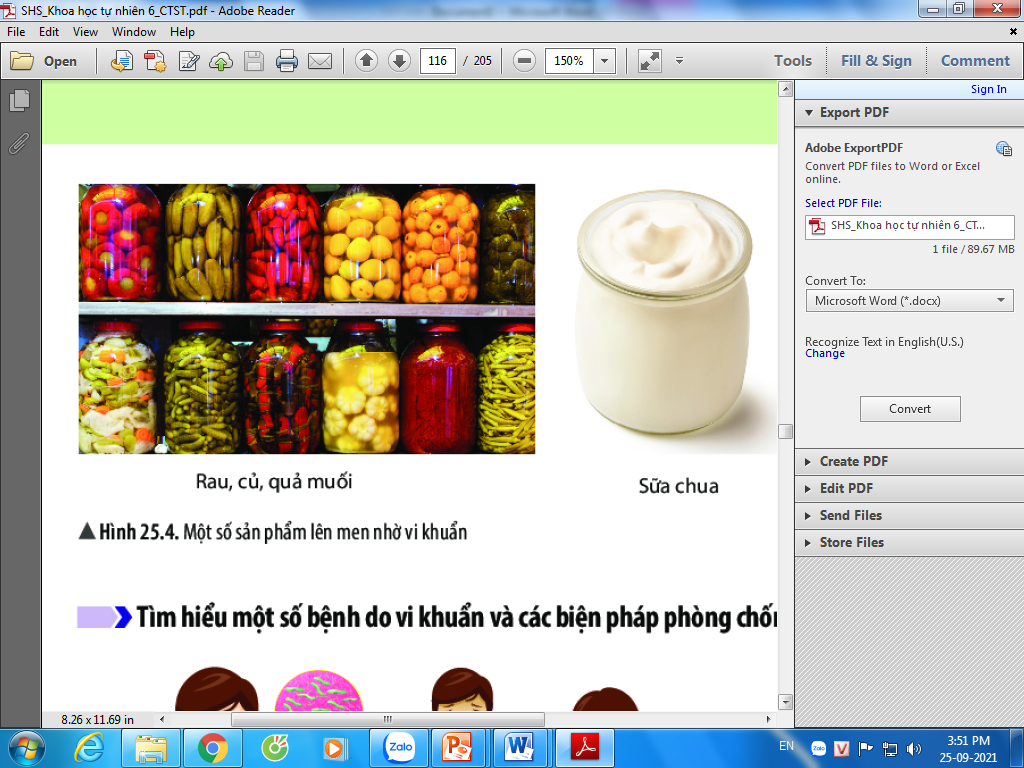 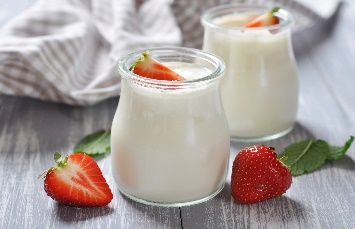 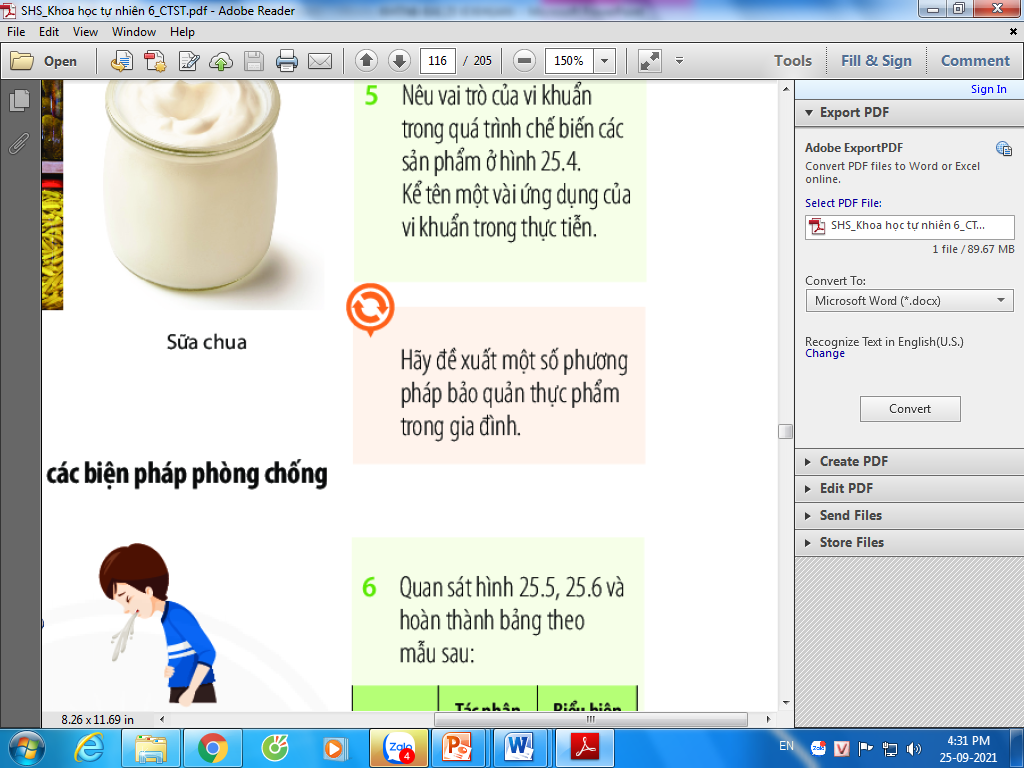 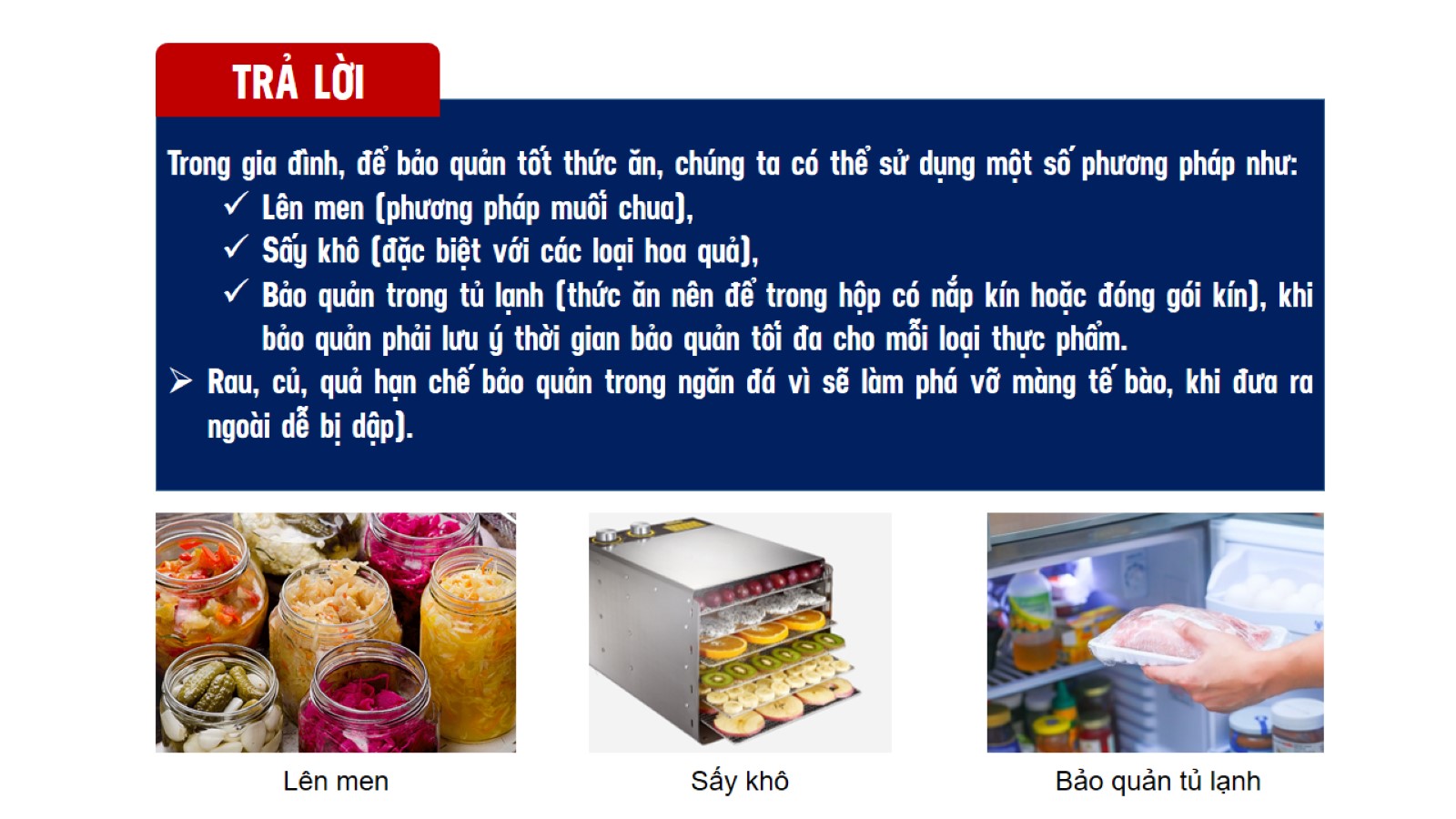 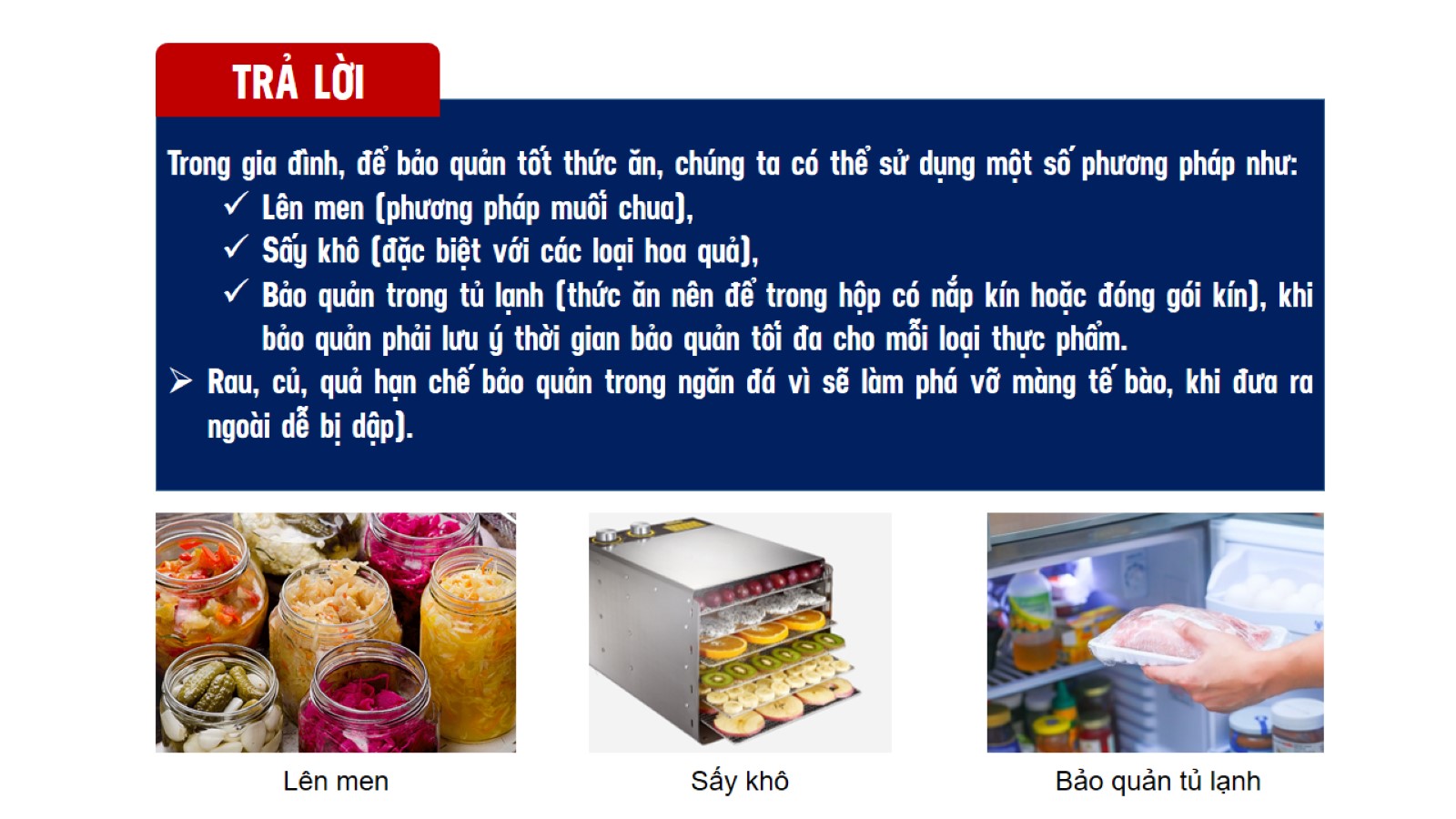 Lợi ích của vi khuẩn trong tự nhiên và đời sống con người
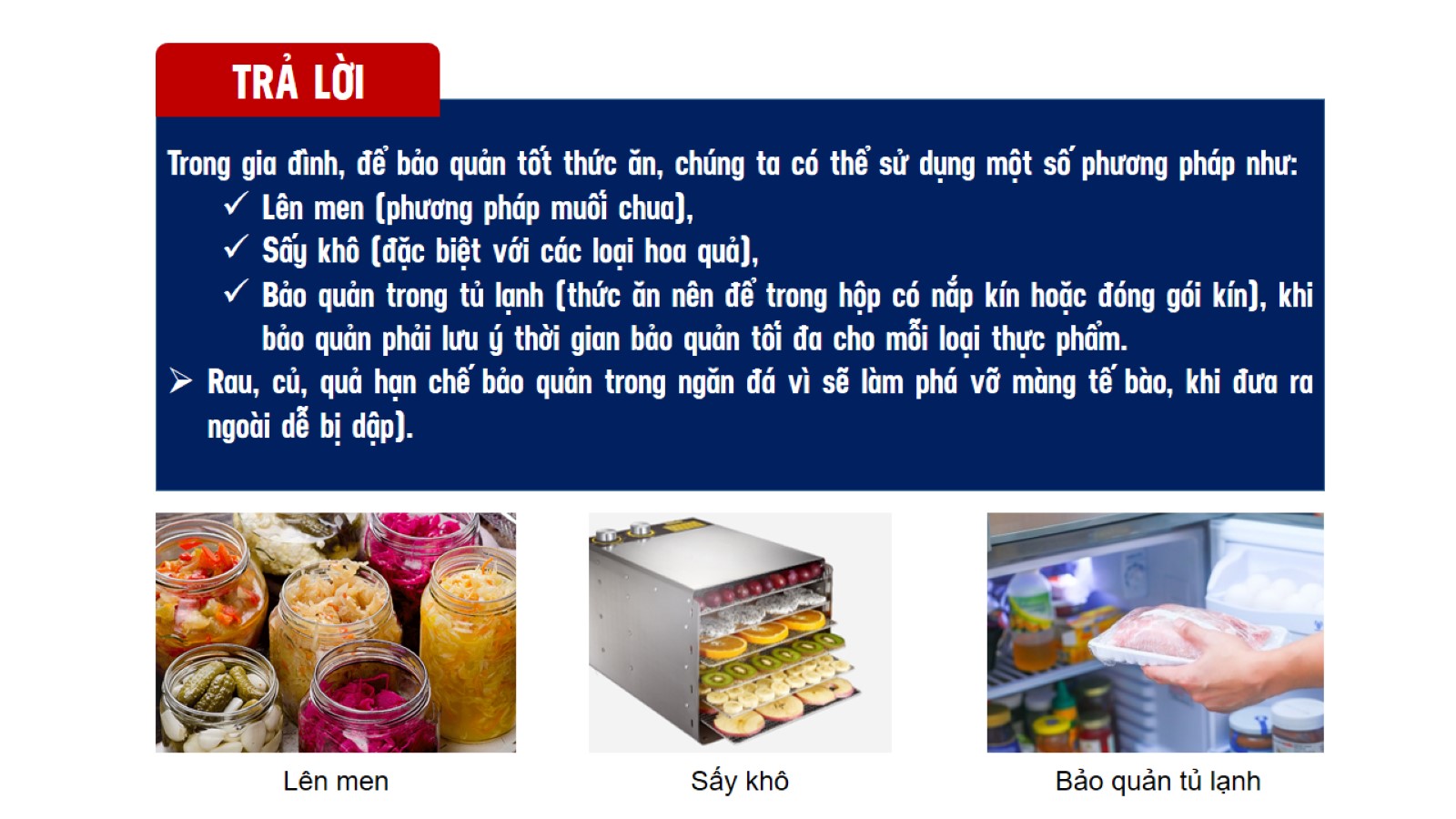 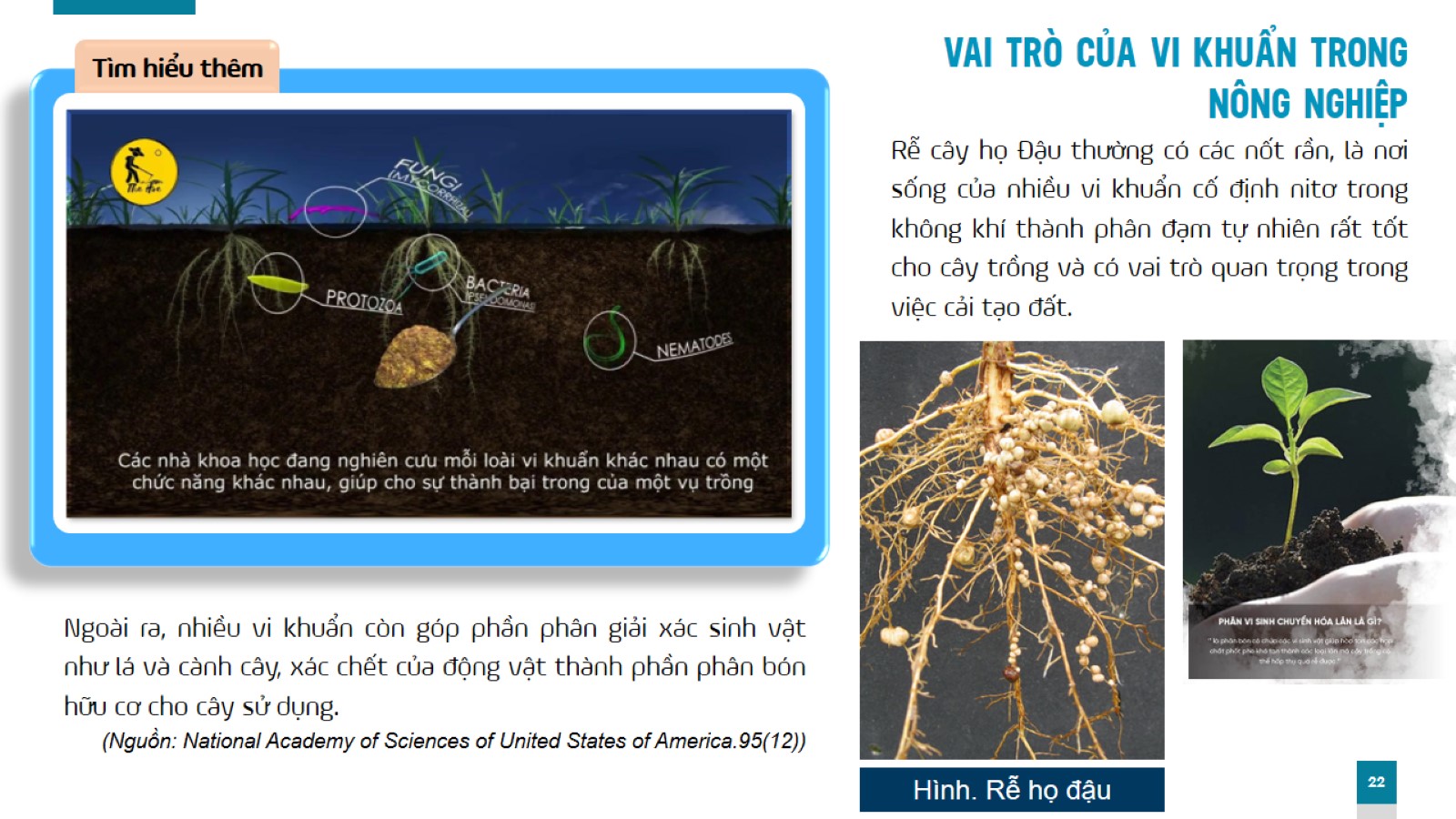 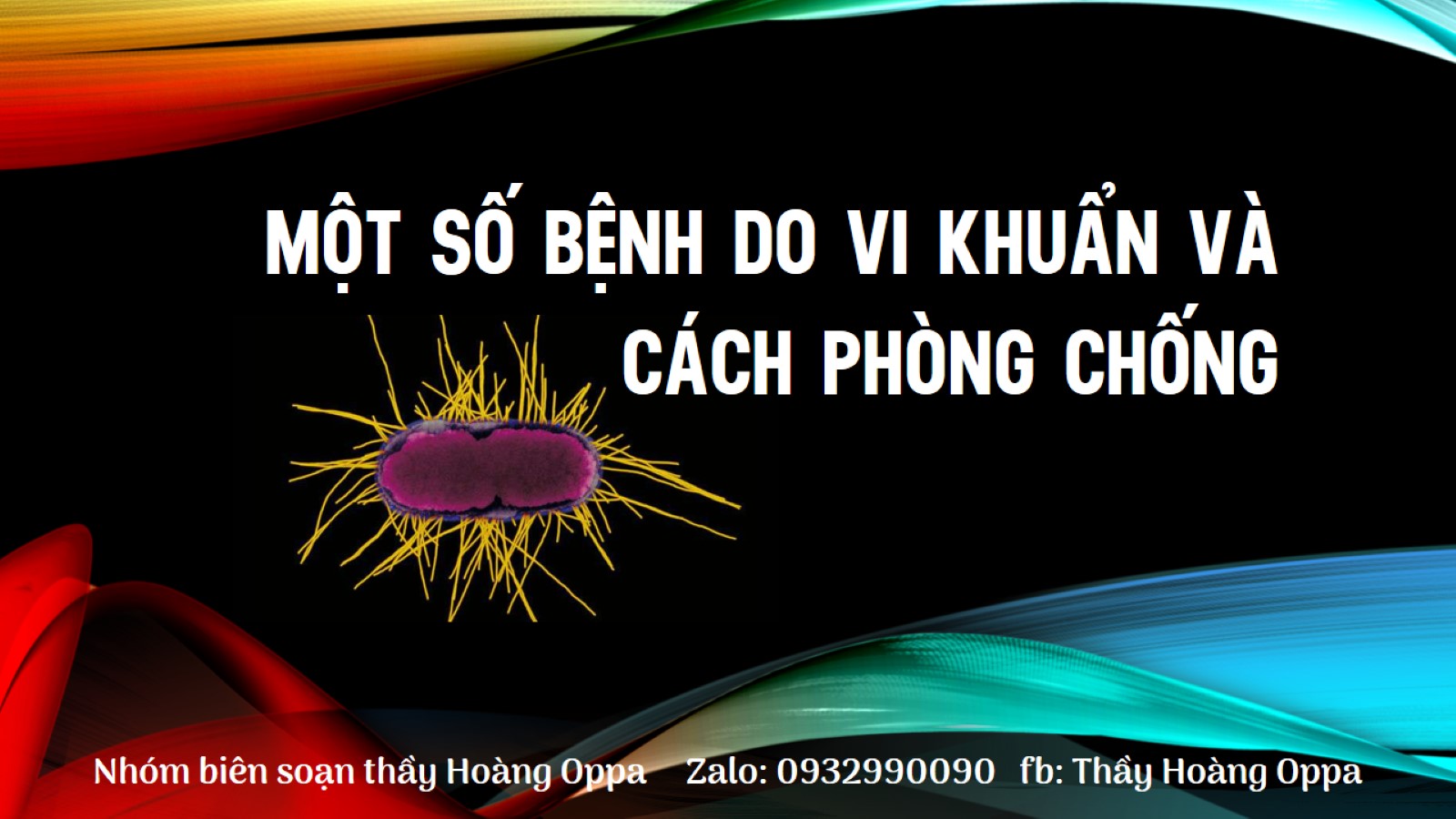 MộT số bệnh do vi khuẩn và cách phòng chống
Một số bệnh do vi khuẩn và các biện pháp phòng chống
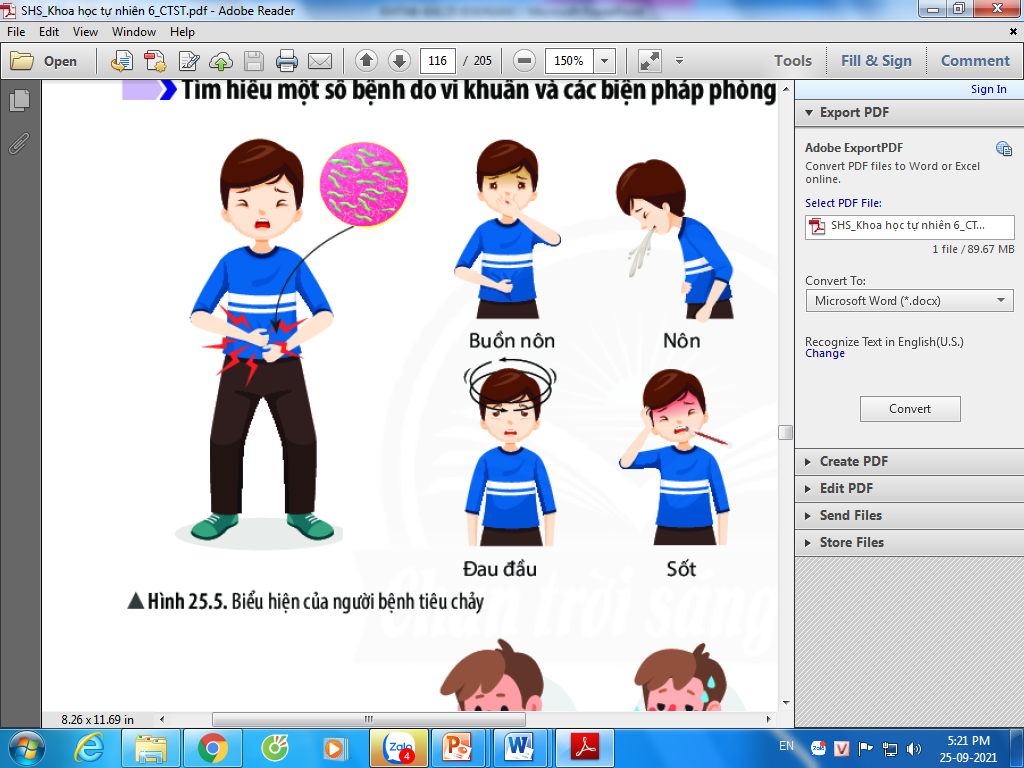 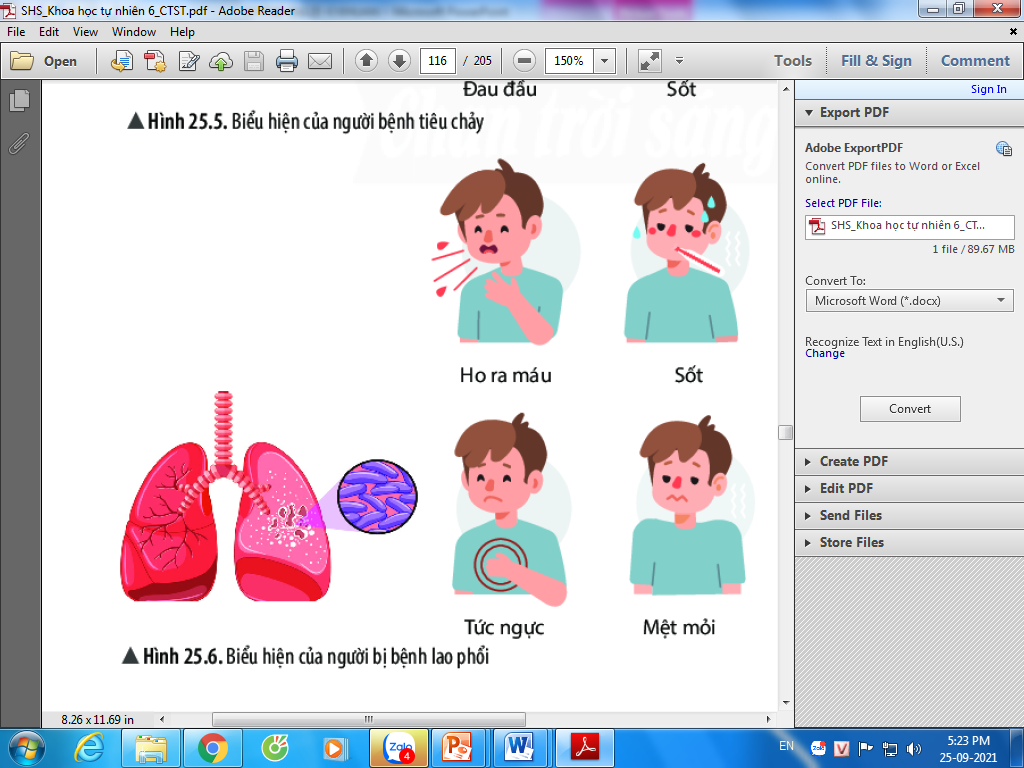 Quan sát hình 25.5,25.6 và hoàn thành bảng theo mẫu sau:
?
?
?
Một số bệnh do vi khuẩn và các biện pháp phòng chống
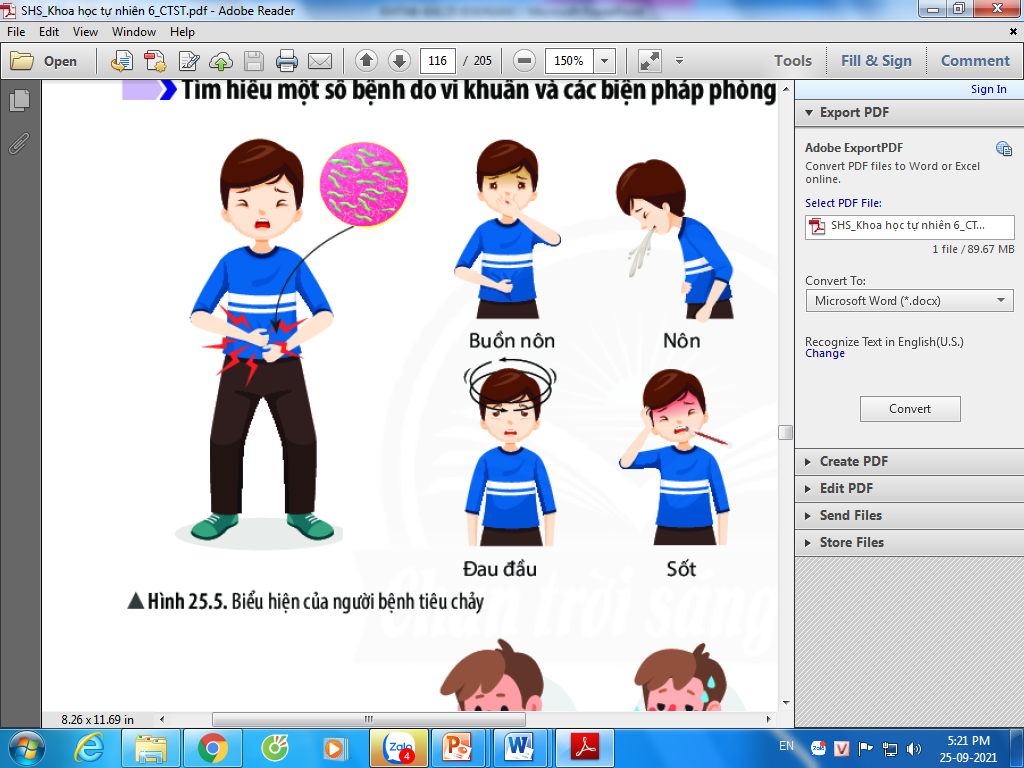 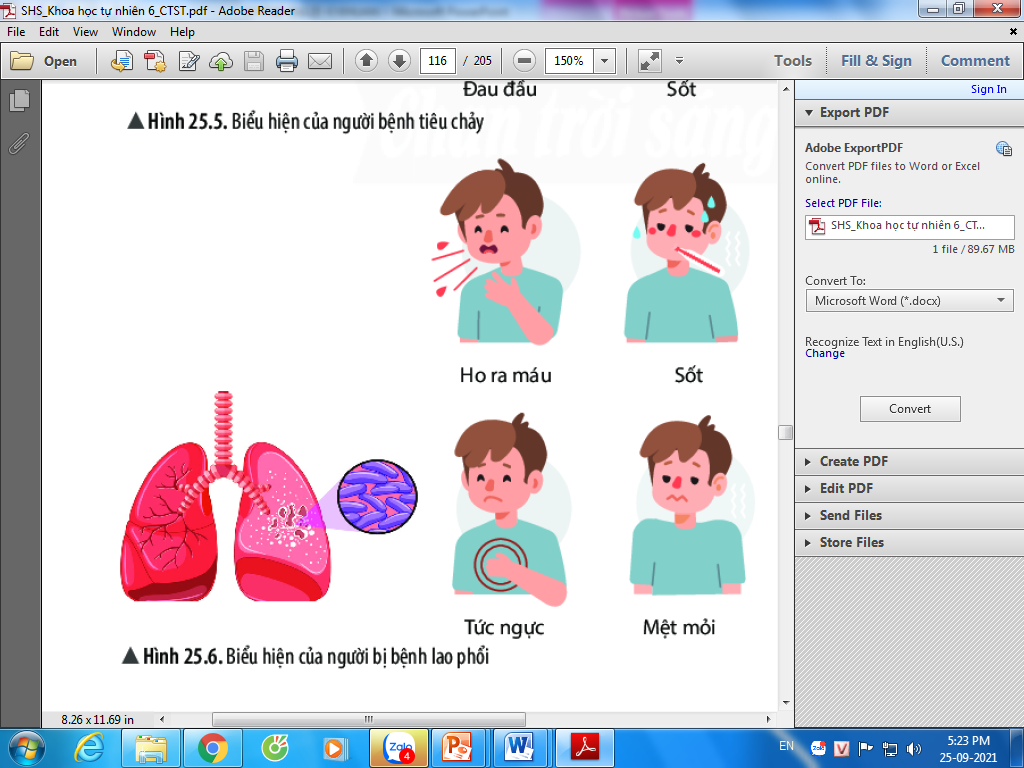 Quan sát hình 25.5,25.6 và hoàn thành bảng theo mẫu sau:
Buồn nôn, nôn, đau bụng, đau đầu, sốt, tiêu chảy.
Bệnh lao phổi
Ho ra máu, sốt, tức ngực, mệt mỏi, sút cân.
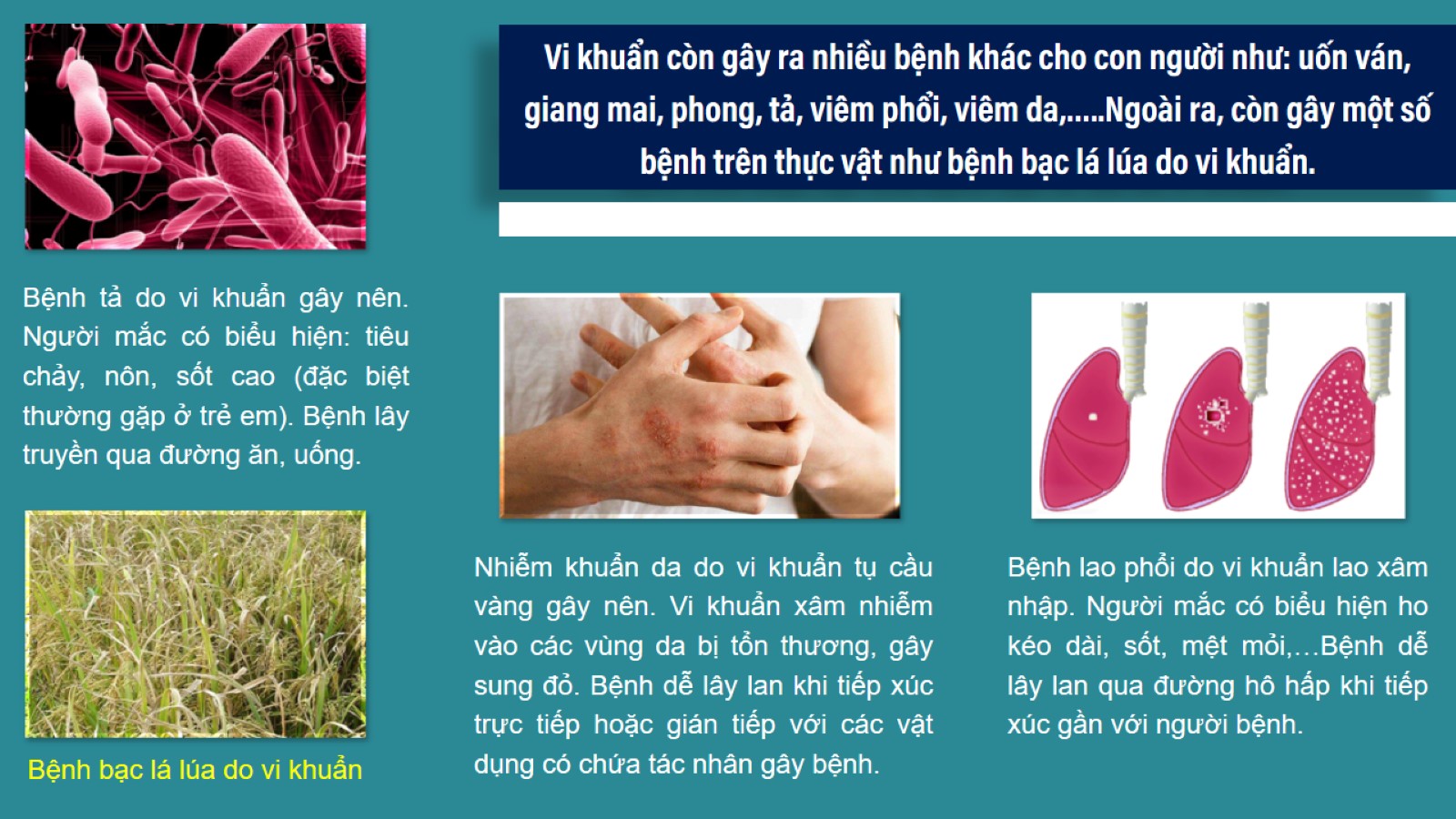 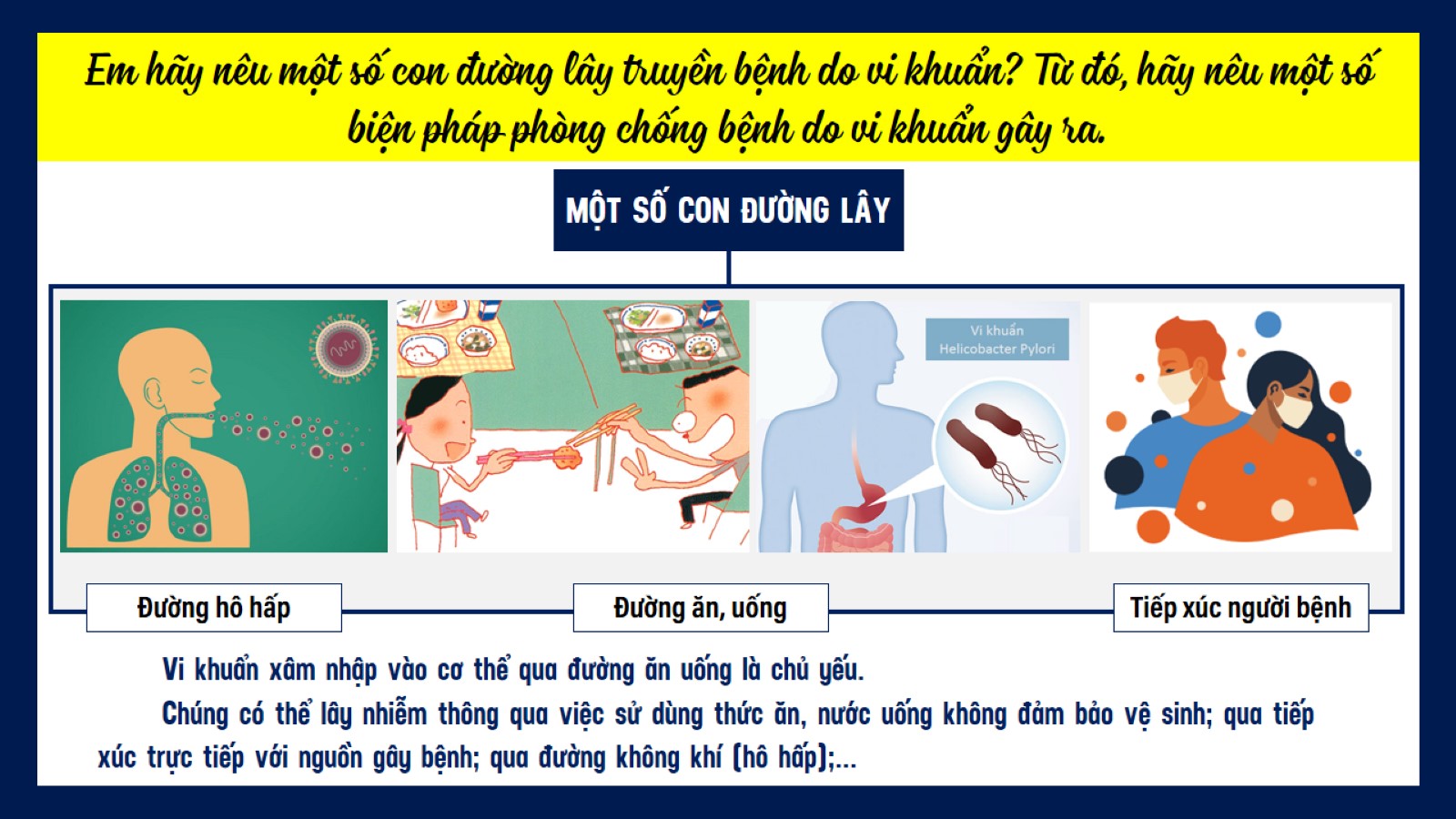 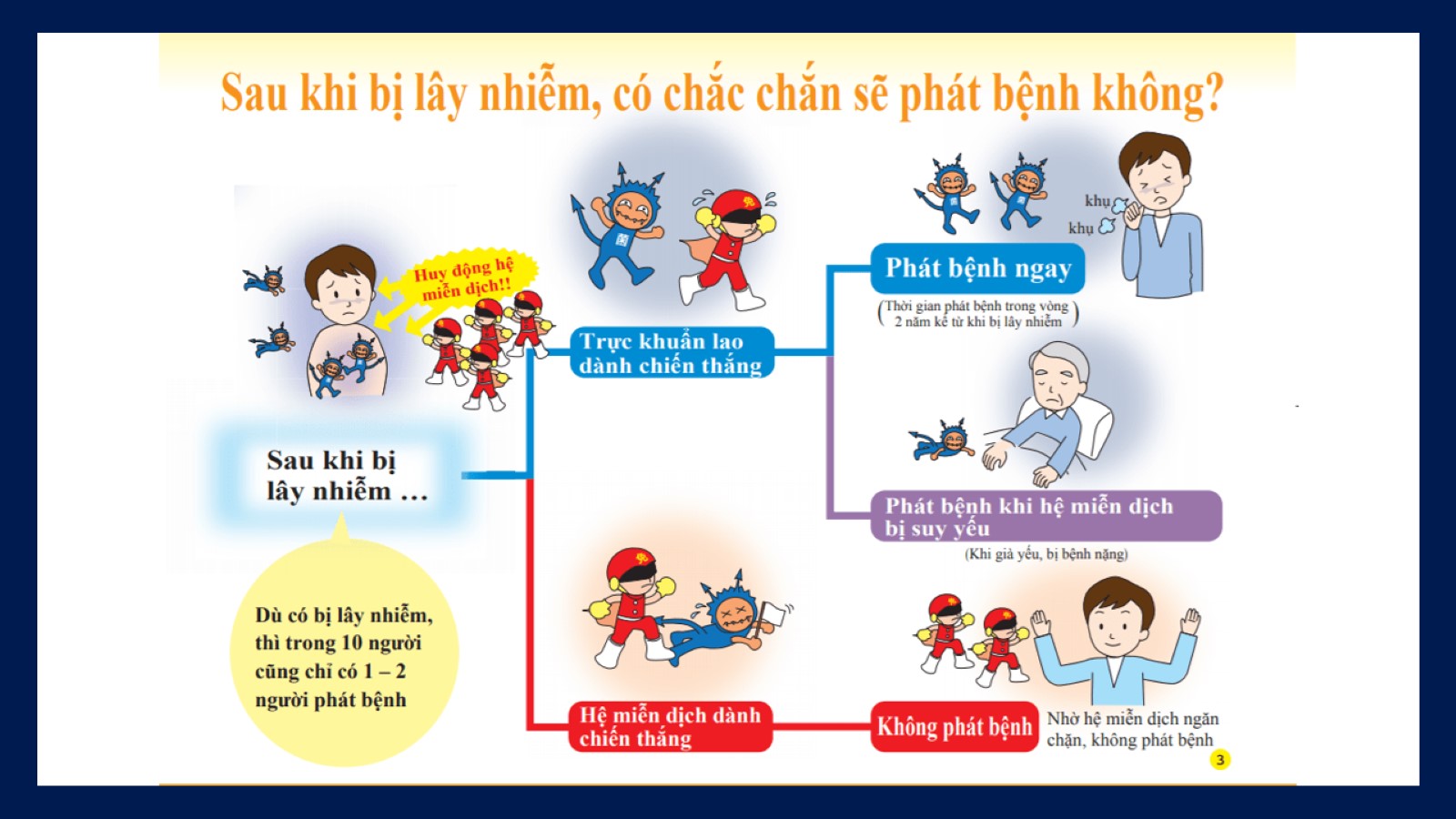 Một số bệnh do vi khuẩn và các biện pháp phòng chống
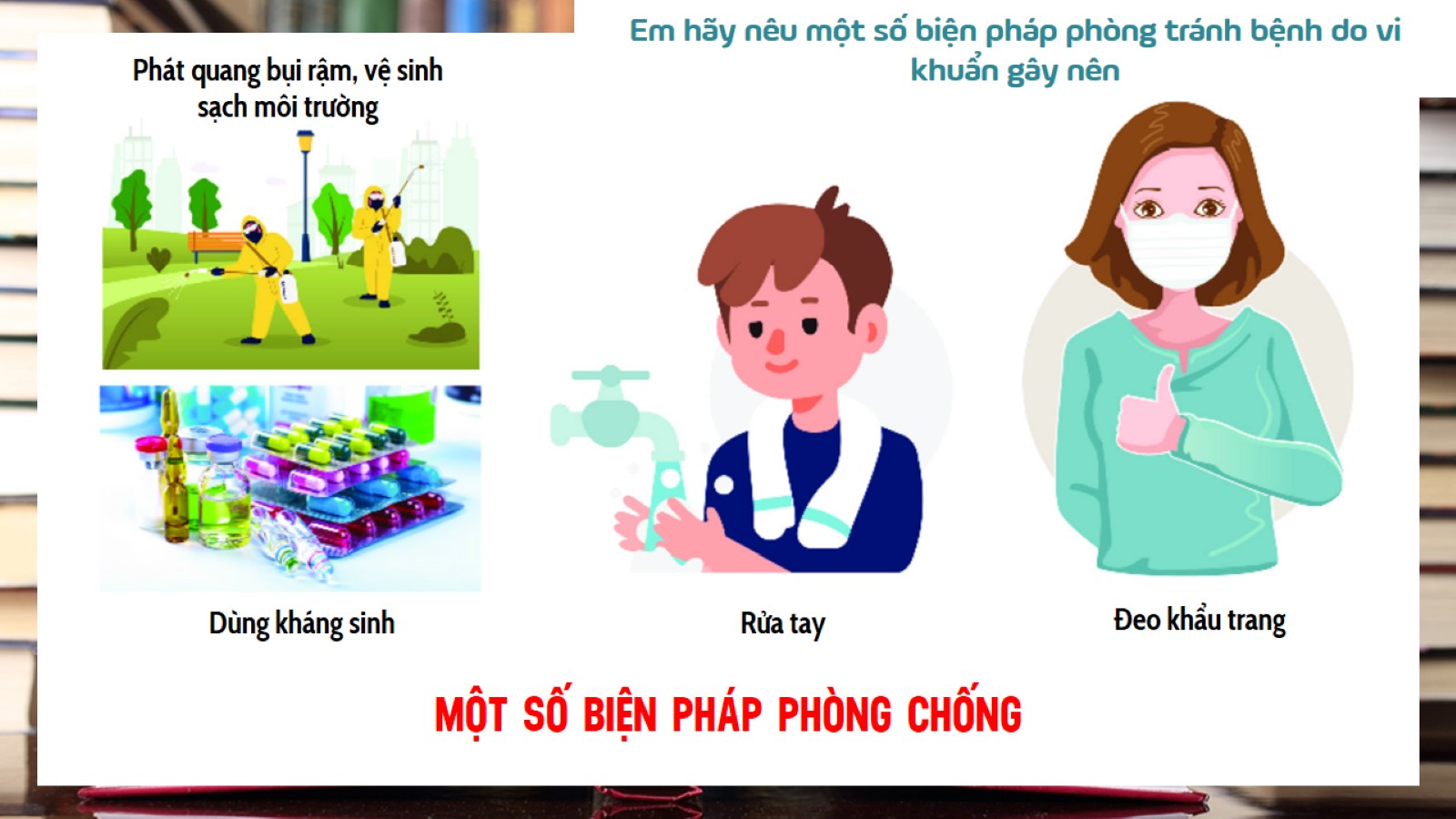 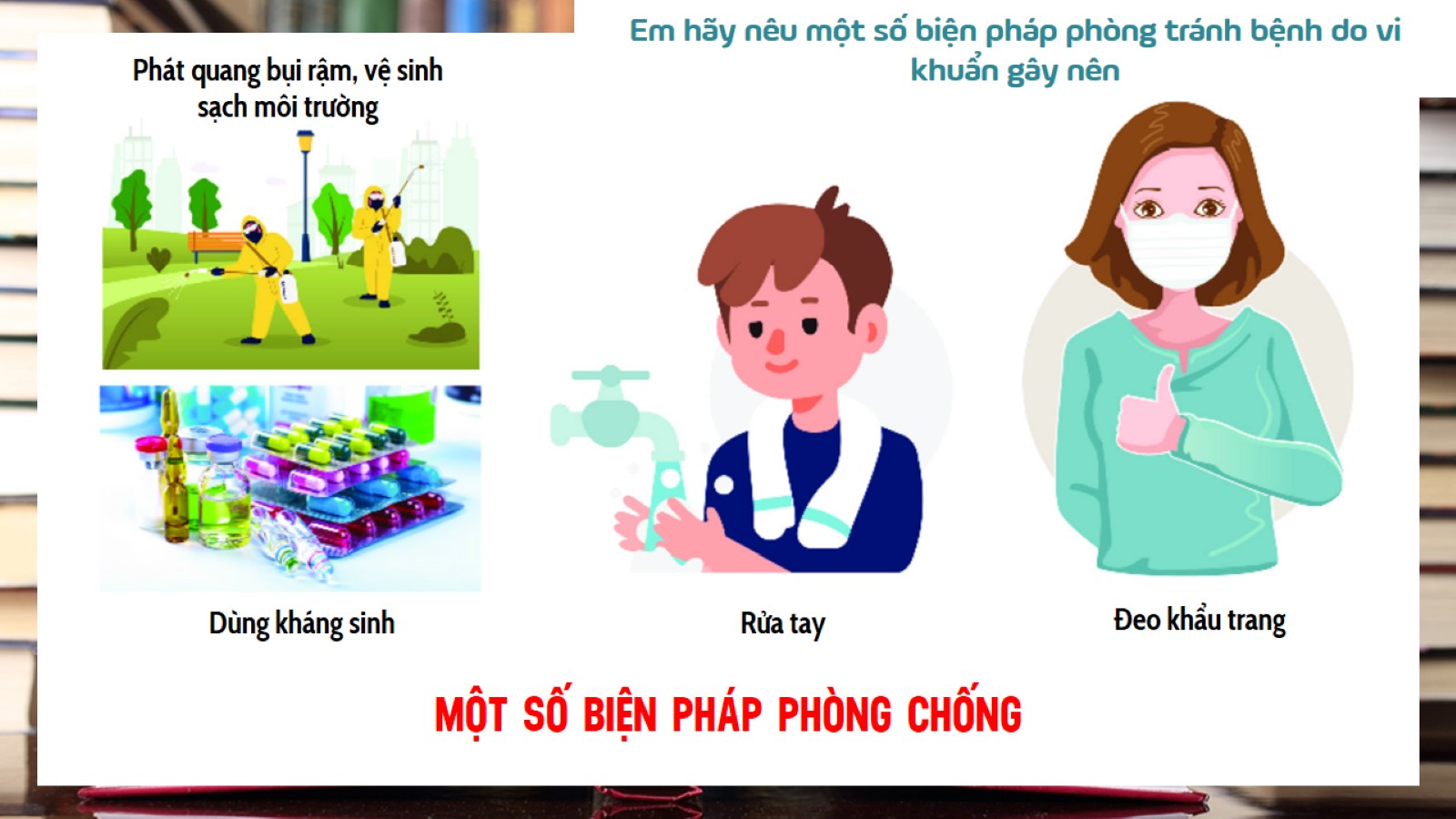 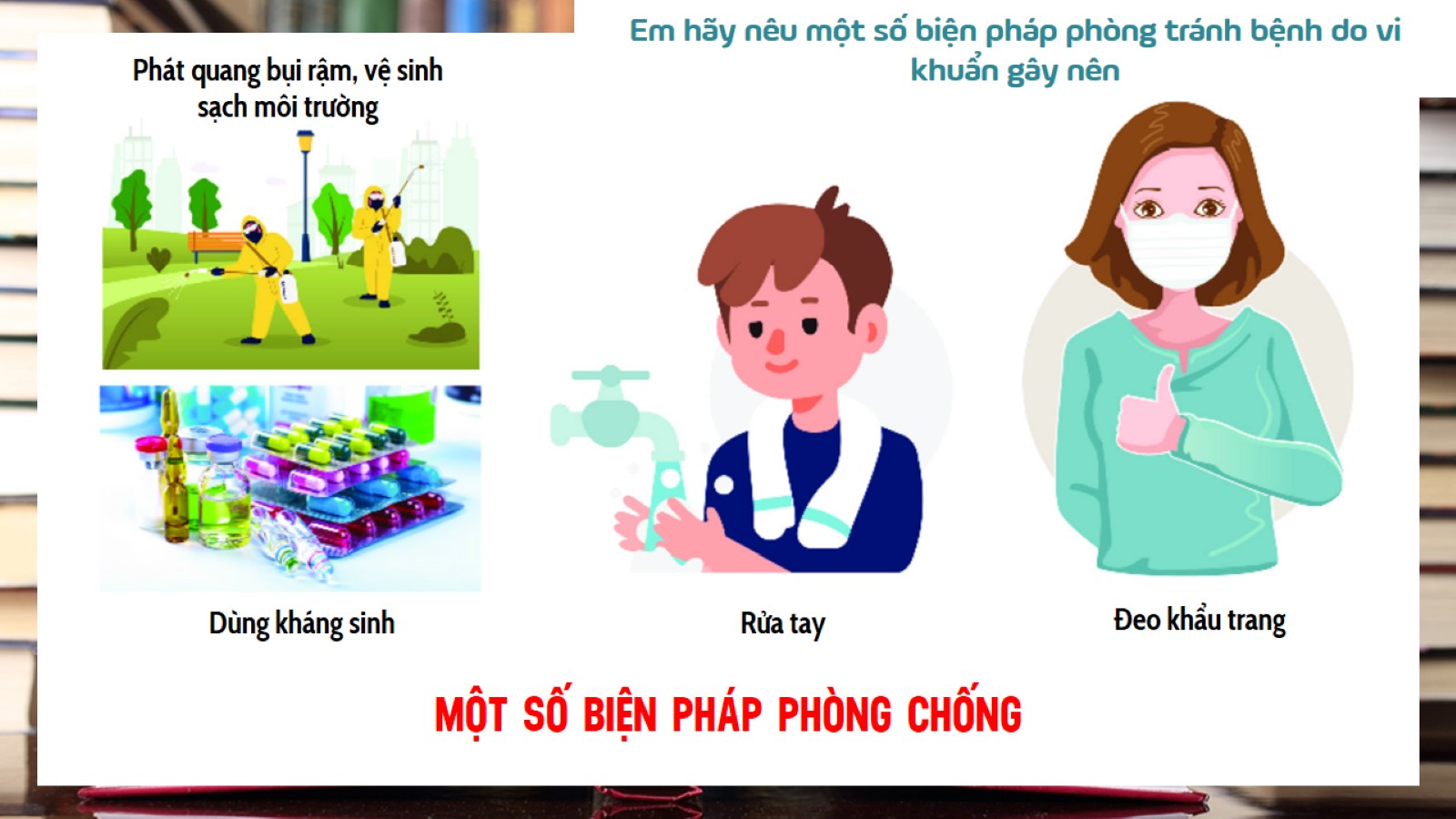 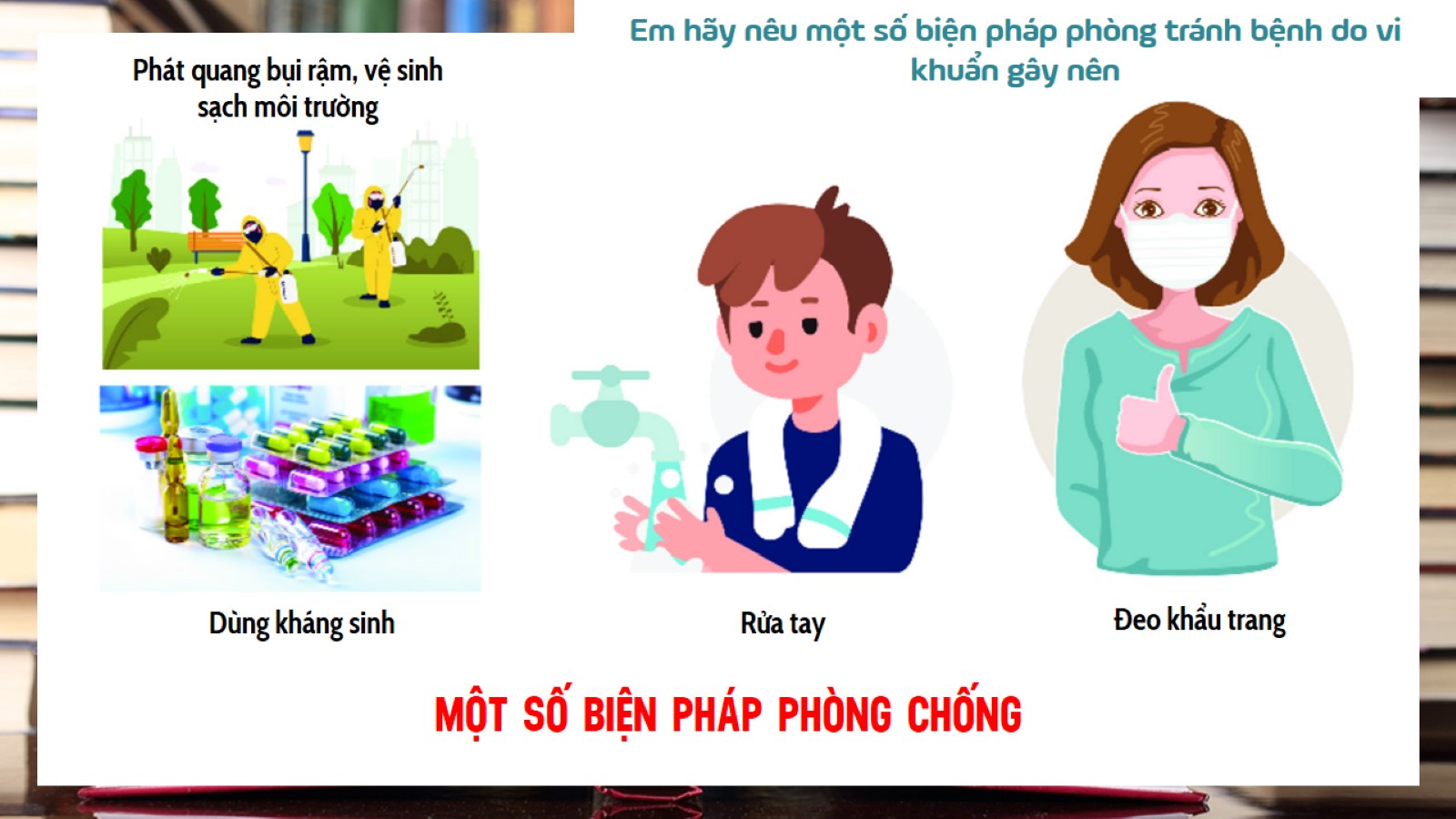 Phát quang bụi rậm, vệ sinh môi trường
Rửa tay
Dùng kháng sinh
Đeo khẩu trang
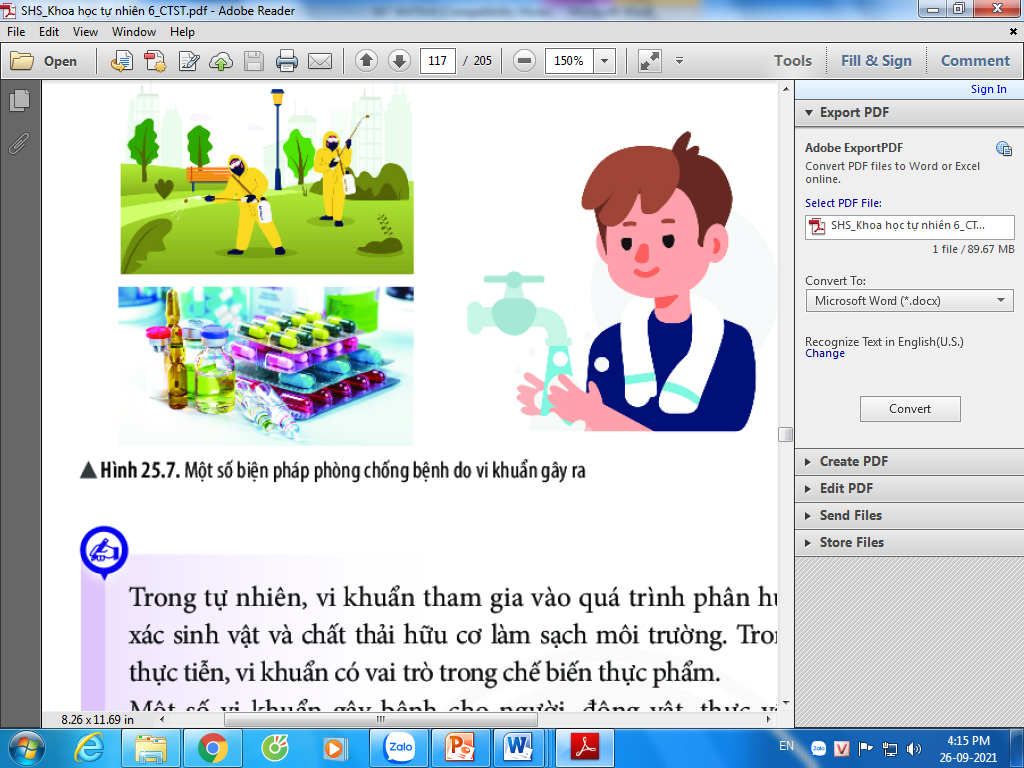 Hãy nêu một số biện pháp phòng chống bệnh do vi khuẩn gây ra.
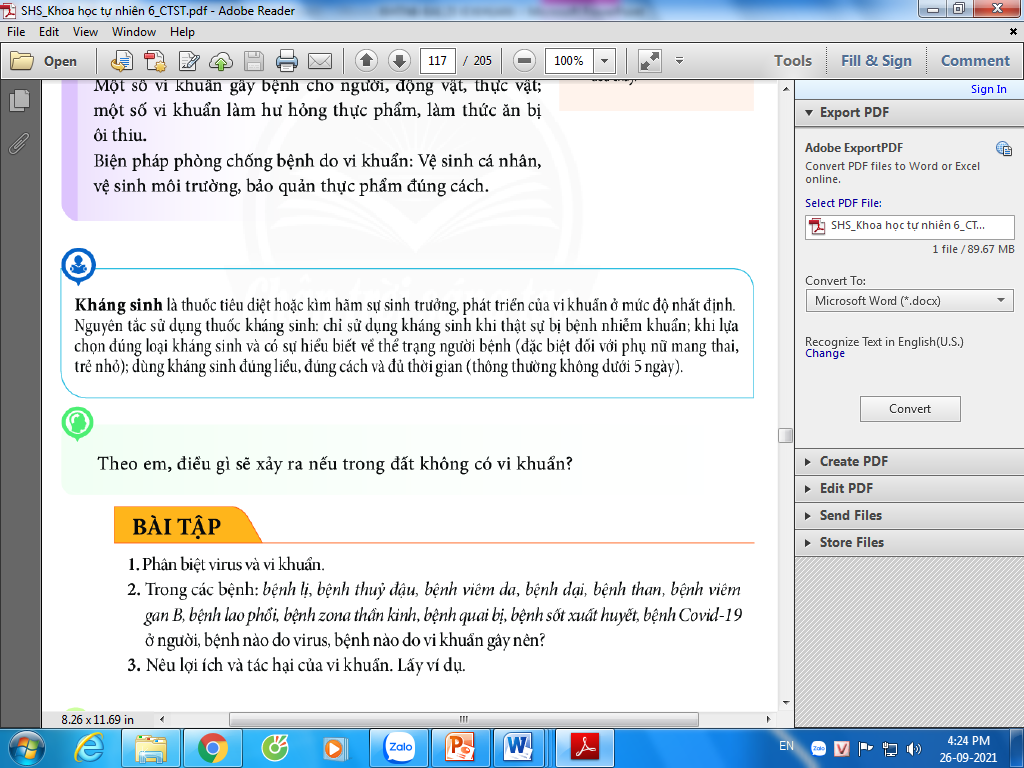 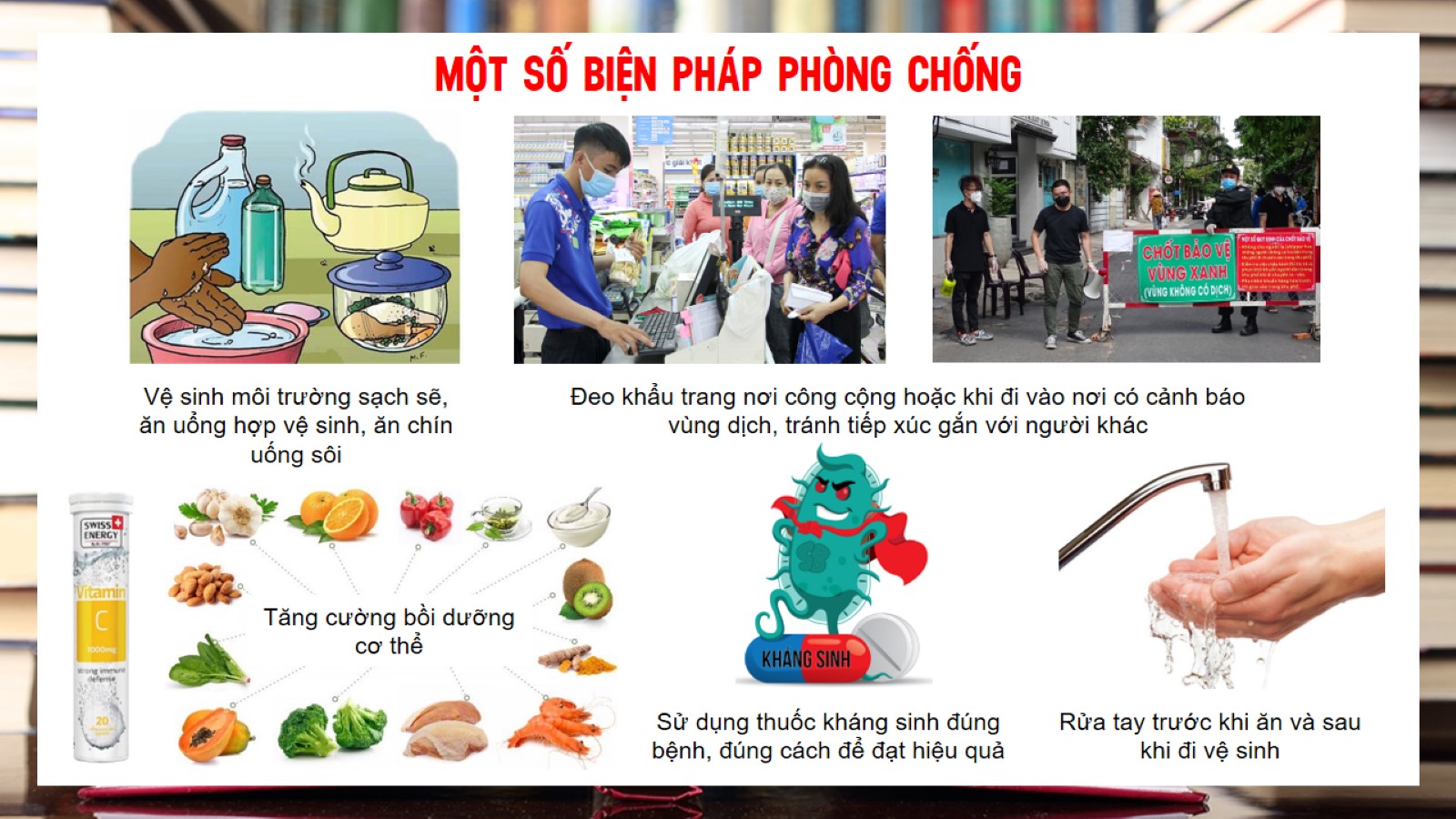 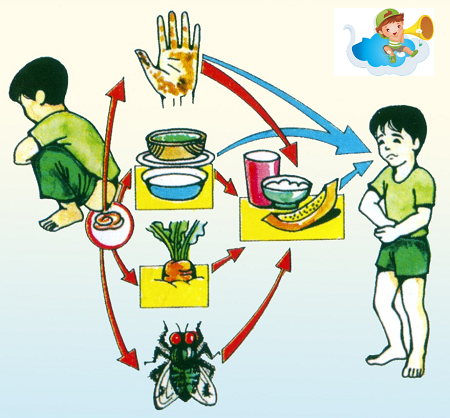 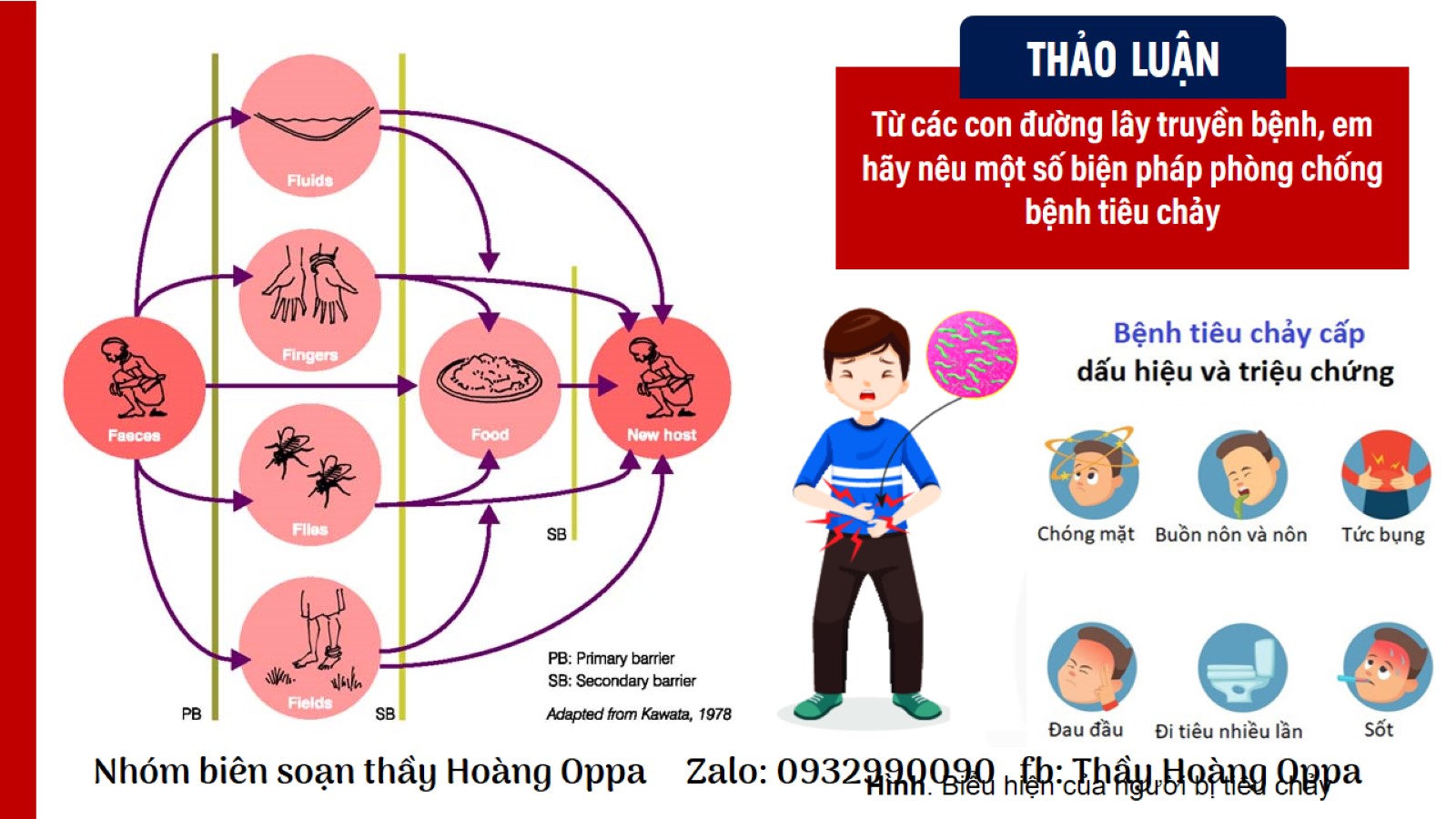 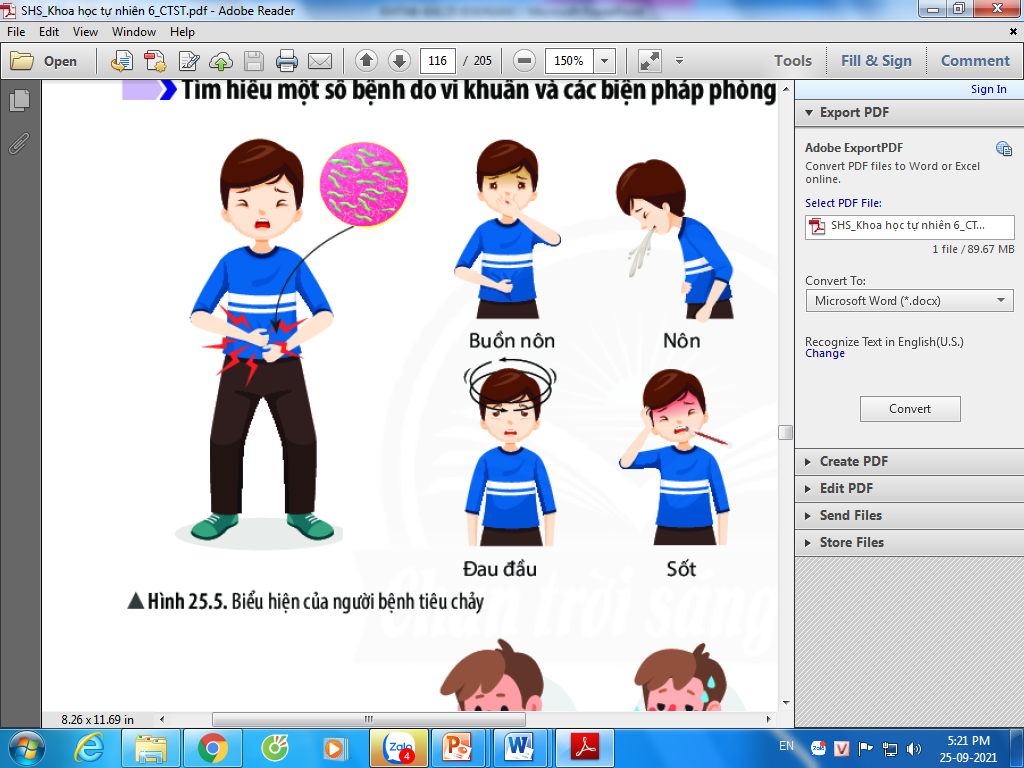 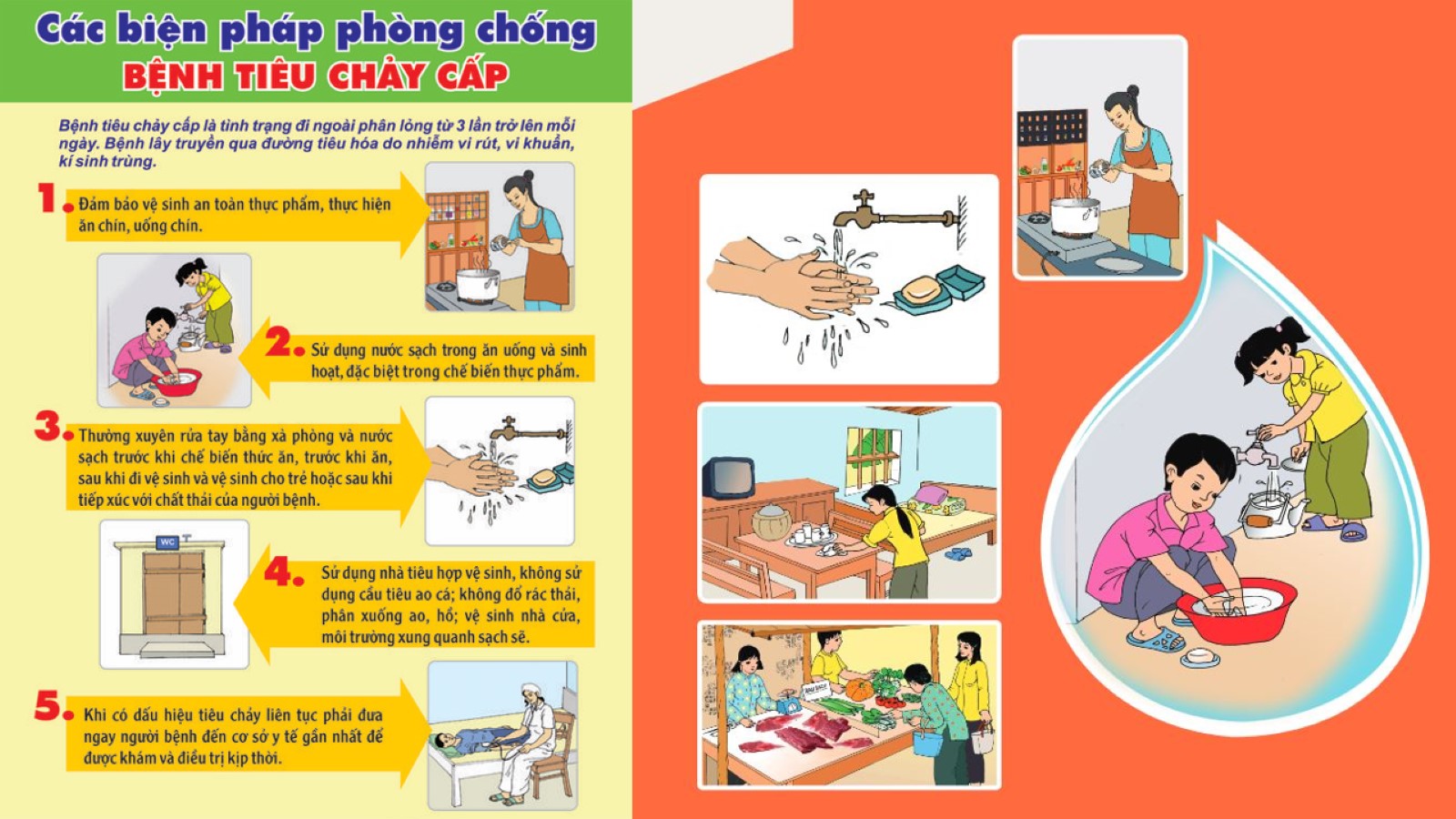 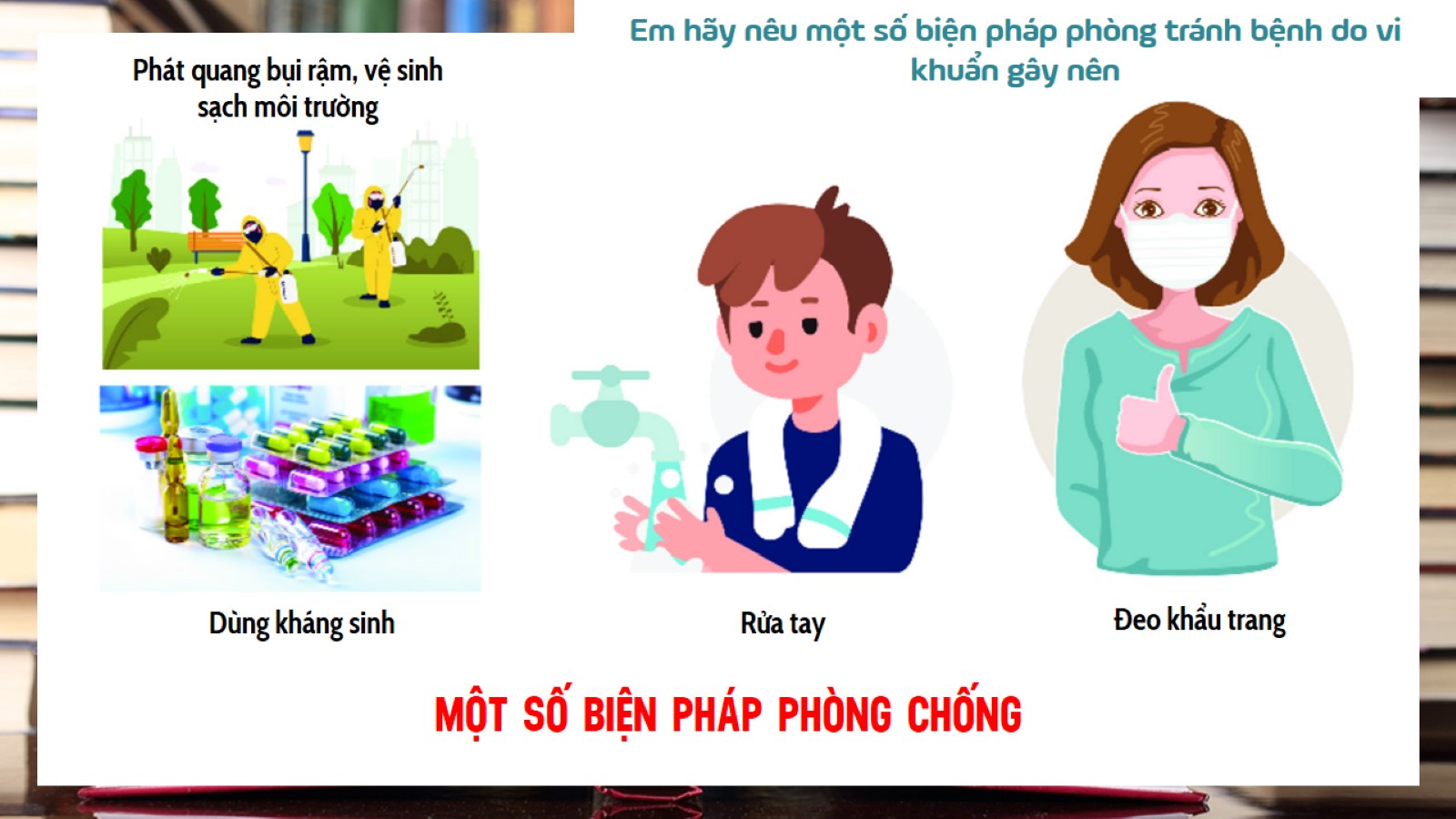 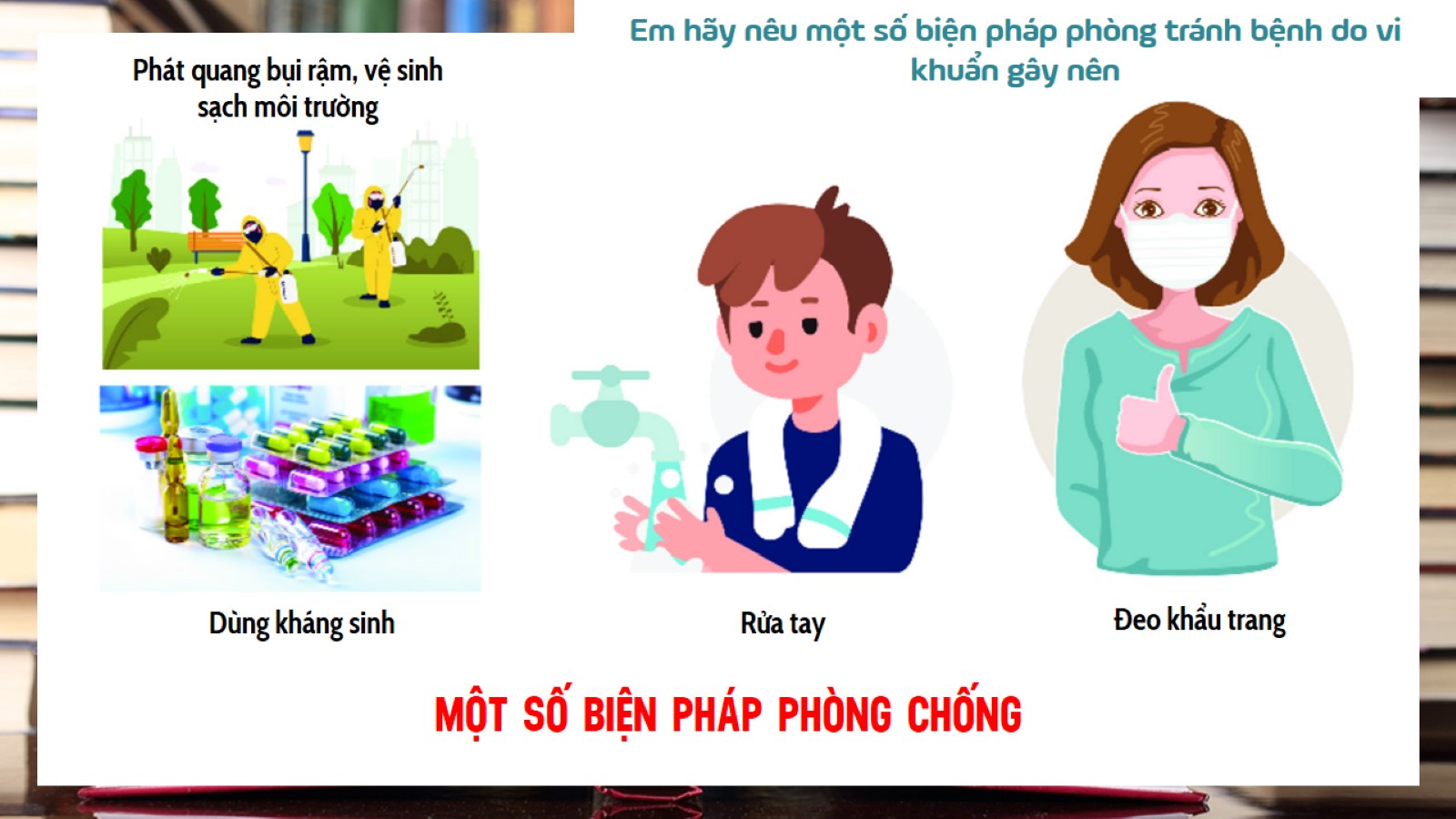 Một số biện pháp phòng chống bệnh do vi khuẩn gây ra.
- Vệ sinh môi trường sạch sẽ, ăn uống hợp vệ sinh, ăn chín uống sôi.
- Sử dụng thuốc kháng sinh đúng bệnh, đúng cách để đạt hiệu quả.
- Rửa tay trước khi ăn và sau khi đi vệ sinh.
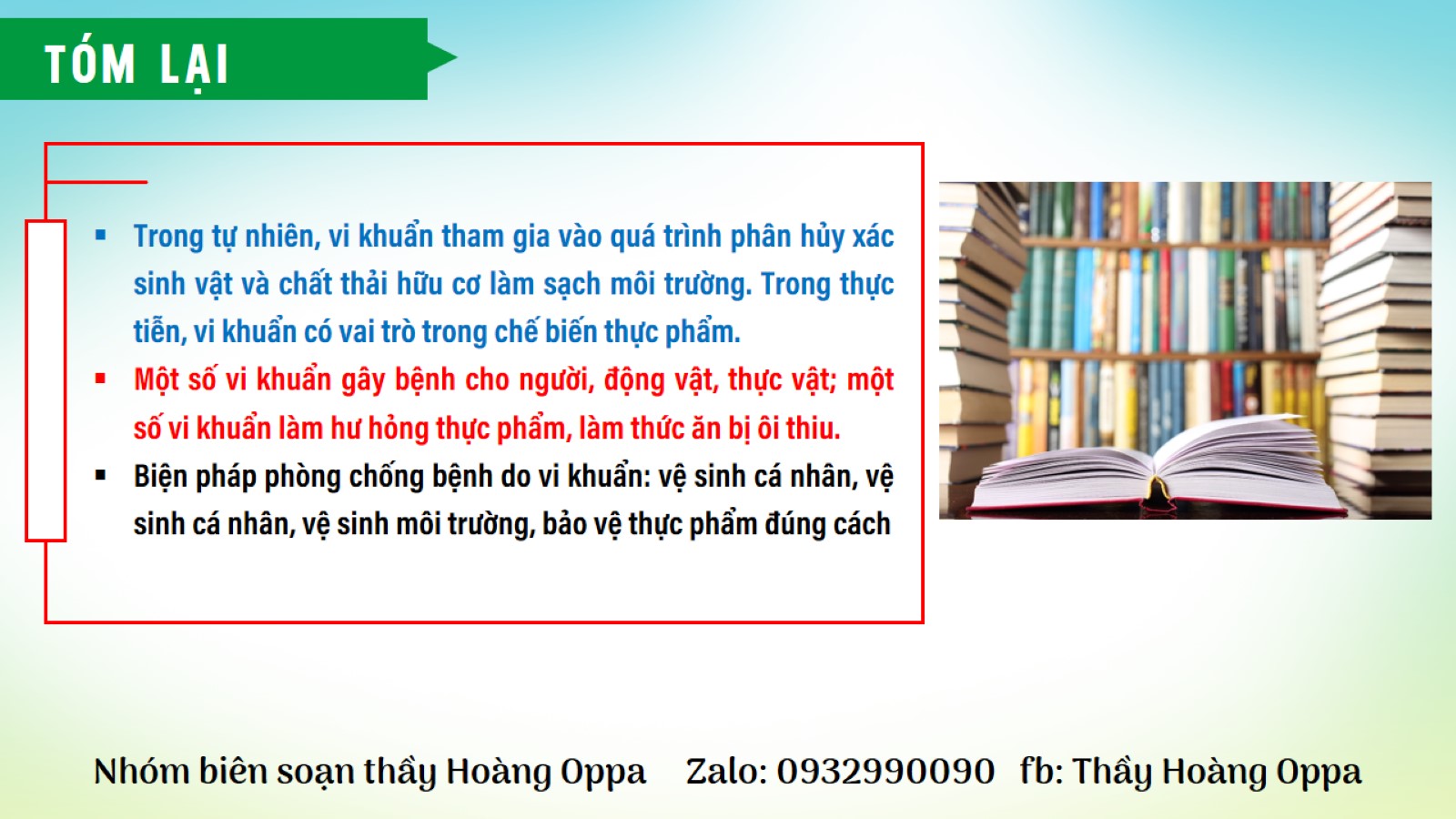 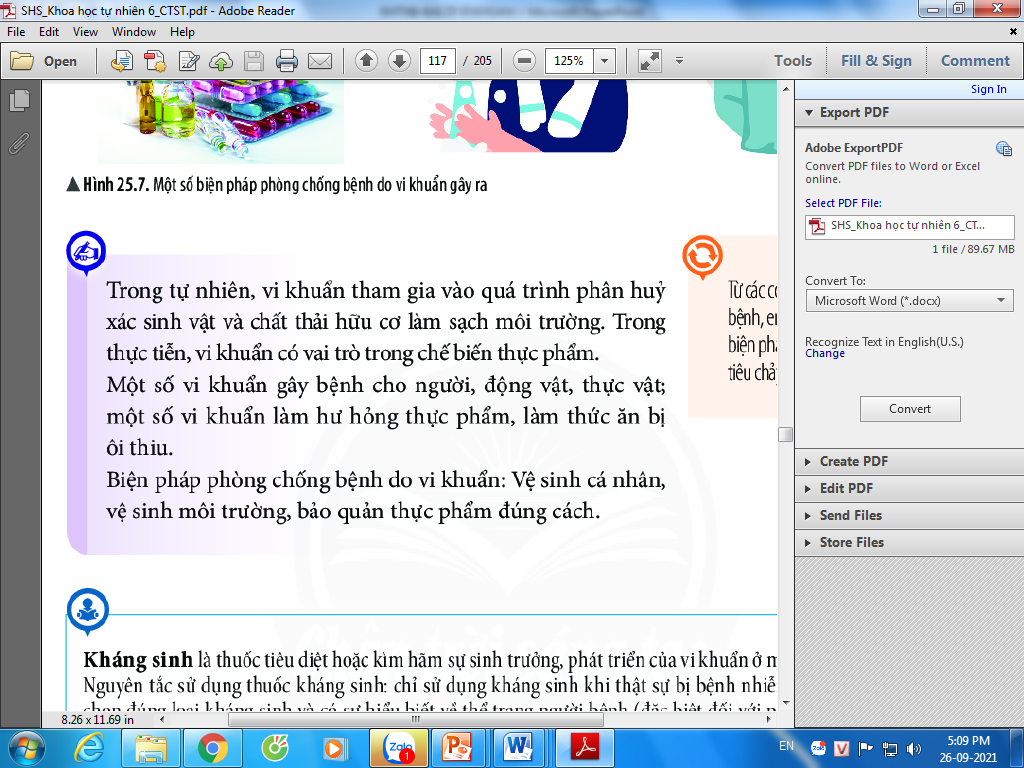 Theo em điều gì sẽ sảy ra nếu trong đất không có vi khuẩn?
32
LUYỆN TẬP-VẬN DỤNG
Câu 1: Điền chú thích các bộ phận còn thiếu của tế bào vi khuẩn dưới đây:
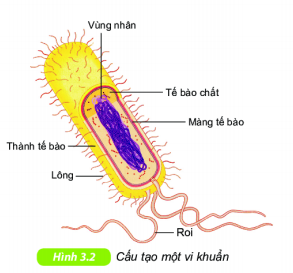 1…………………………..
ĐÁP ÁN:
1. Vùng nhân
2. Thành tế bào
2…………………………..
LUYỆN TẬP-VẬN DỤNG
Câu 2: Vi khuẩn nào sau đây là lợi khuẩn?A. Vi khuẩn lao.                        C. Trực khuẩn lị.      B. Trực khuẩn lactic.                D.  Phẩy khuẩn tả.
LUYỆN TẬP-VẬN DỤNG
Câu 3 : Vì sao thức ăn không bảo quản đúng cách lại bị ôi thiu?
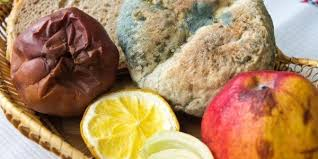 ĐÁP ÁN:
Do các vi sinh vật trong đó có vi khuẩn xâm nhập để lấy chất dinh dưỡng, làm hỏng thức ăn.
LUYỆN TẬP-VẬN DỤNG
Câu 4: Quan sát hình ảnh sau và cho biết đâu là vi khuẩn? Đâu là virus? Vì sao em biết?
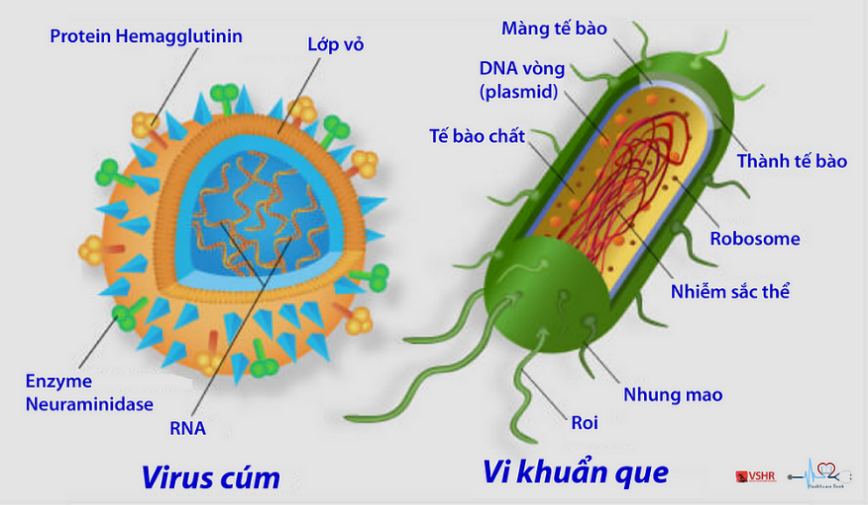 ĐÁP ÁN:
A. Virus (chưa có cấu tạo tế bào)
B. Vi khuẩn (có cấu tạo tế bào)
A
B
LUYỆN TẬP-VẬN DỤNG
Câu 5: Nêu các vai trò của vi khuẩn.
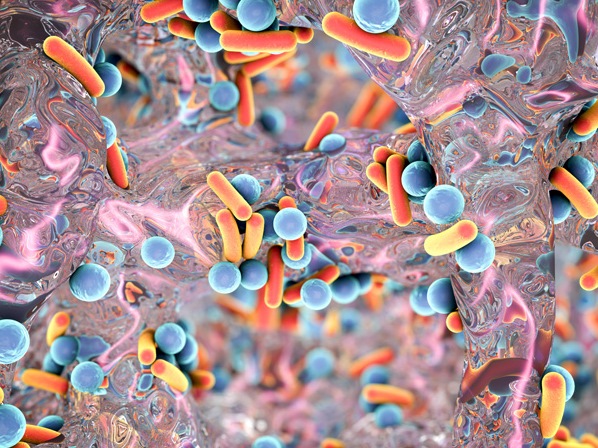 ĐÁP ÁN:
Có lợi: phân hủy xác động, thực vật và các chất thải; bổ sung dinh dưỡng cho đất; giúp chế biến và bảo quản thực phẩm, dùng trong công nghệ sinh học…
Có hại: gây ô nhiễm môi trường, làm hỏng thức ăn, gây bệnh cho các sinh vật…
LUYỆN TẬP-VẬN DỤNG
Câu 6: Theo em, điều gì sẽ xảy ra nếu trong đất không có vi khuẩn?
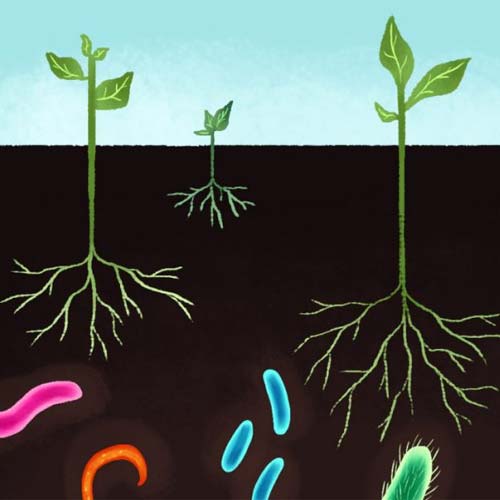 Trong đất không có vi khuẩn thì xác sinh vật sẽ không bị phân hủy, chu trình tuần hoàn vật chất trong tự nhiên sẽ không thể xảy ra.
LUYỆN TẬP-VẬN DỤNG
Câu 7: Trong các bệnh: Bệnh lị, bệnh thủy đậu, bệnh viêm da, bệnh dại, bệnh than, bệnh viêm gan B, bệnh lao phổi, bệnh zona thần kinh, bệnh quai bị, bệnh sốt xuất huyết, bệnh covid-19 ở người, bệnh nào do virus, bệnh nào do vi khuẩn gây nên?
HƯỚNG DẪN HS TỰ HỌC Ở NHÀ:
Học bài
Bài 26: Thực hành quan sát vi khuẩn tìm hiểu các bước làm sữa chua
-Xem trước các bước làm và quan sát tiêu bản vi khuẩn Lactic.
-Hướng dẫn làm sữa chua.
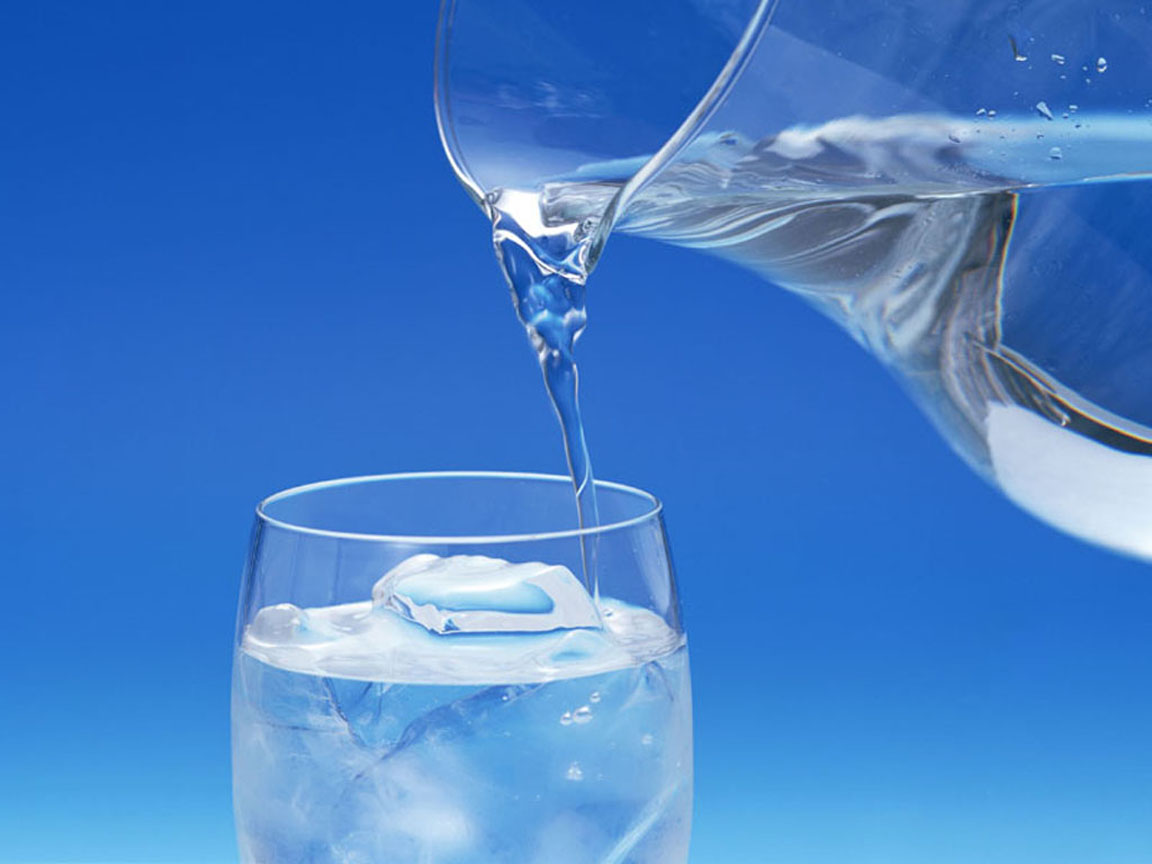 CHÚC CÁC EM CHĂM NGOAN HỌC GIỎI
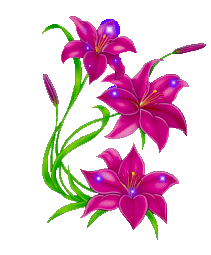 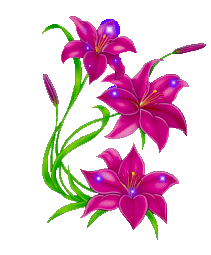